Infekce související s cestováním.
Matúš Mihalčin
Klinika infekčních chorob FN Brno a LF MU
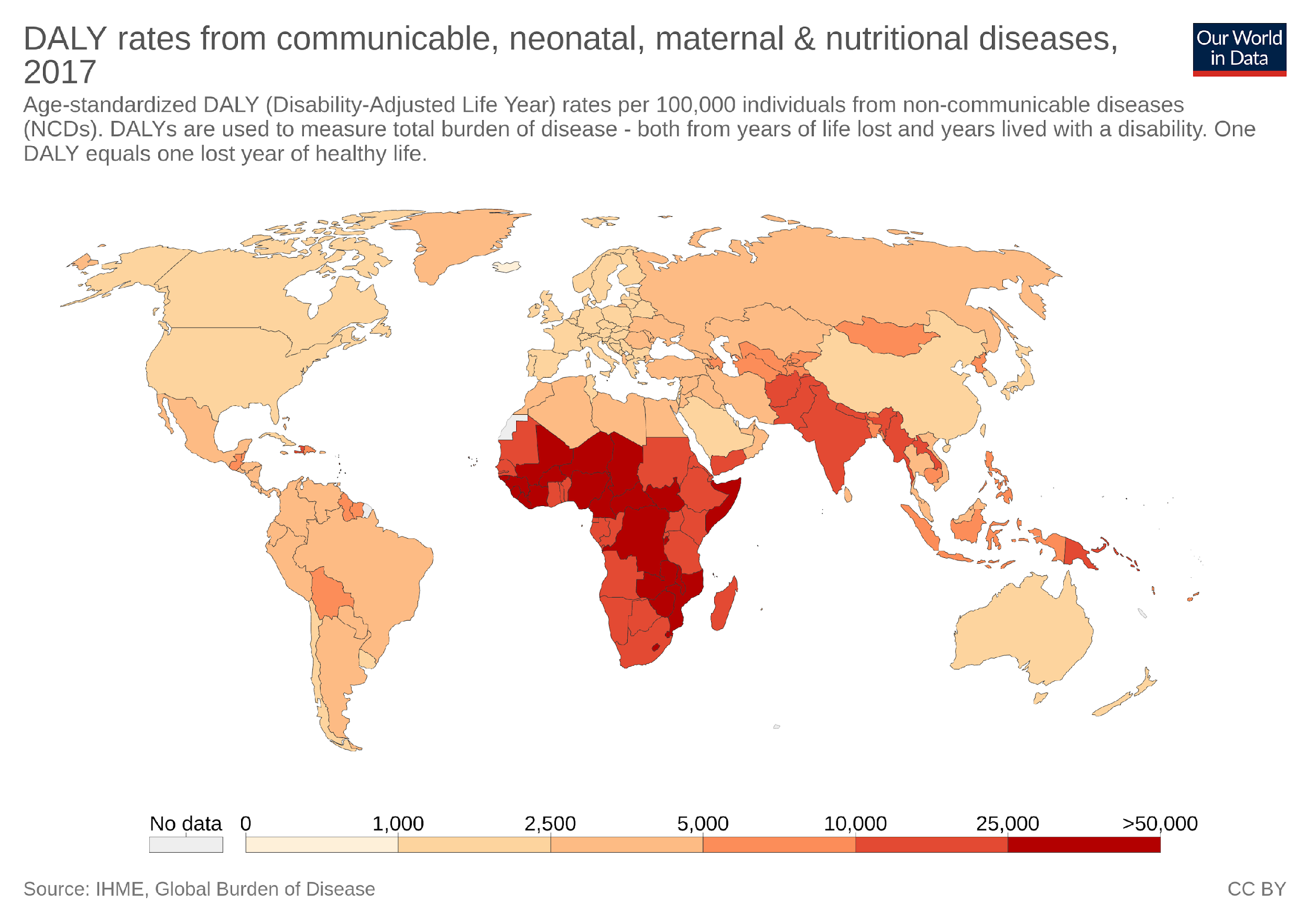 Disability-adjusted life years (DALYs)
1 DALY = 1 ztracený rok zdravého života
Disease Outbreak News
14 February 2025 | Marburg Virus Disease–United Republic of Tanzania

1 February 2025 | Sudan (ebola) virus disease - Uganda

29 January 2025 | Zika virus disease - India

20 January 2025 | Chapare haemorrhagic fever- the Plurinational State of Bolivia                                           ← hlodavce

14 January 2025 | Outbreak of suspected Marburg Virus Disease - United Republic of Tanzania

7 January 2025 | Trends of acute respiratory infection, including human metapneumovirus, in the Northern Hemisphere

20 December 2024 | Marburg virus disease - Rwanda

5 December 2024 | Oropouche virus disease - Region of the Americas                                          ← pakomárcec

13 November 2024 | Marburg virus disease - Rwanda

31 October 2024 | Malaria - Ethiopia

3 October 2024 | West Nile virus - Barbados

2 October 2024 | Middle East respiratory syndrome coronavirus - Kingdom of Saudi Arabia
[Speaker Notes: https://www.who.int/csr/don/en/]
nemocnost na 100 000 obyvatel
zdroj: EPIDAT / ISIN
Infekce importované do ČR
Cesta přenosu
zvířetem (vč. hmyzu)

jídlem / vodou (GEA, HAV, cholera, tyfus, …)

vzduchem

přímým kontaktem (vč. NKN)

krví a pohlavním stykem  (HBV, syfilis, HIV, …)
1) Infekce přenášené zvířaty, včetně hmyzu
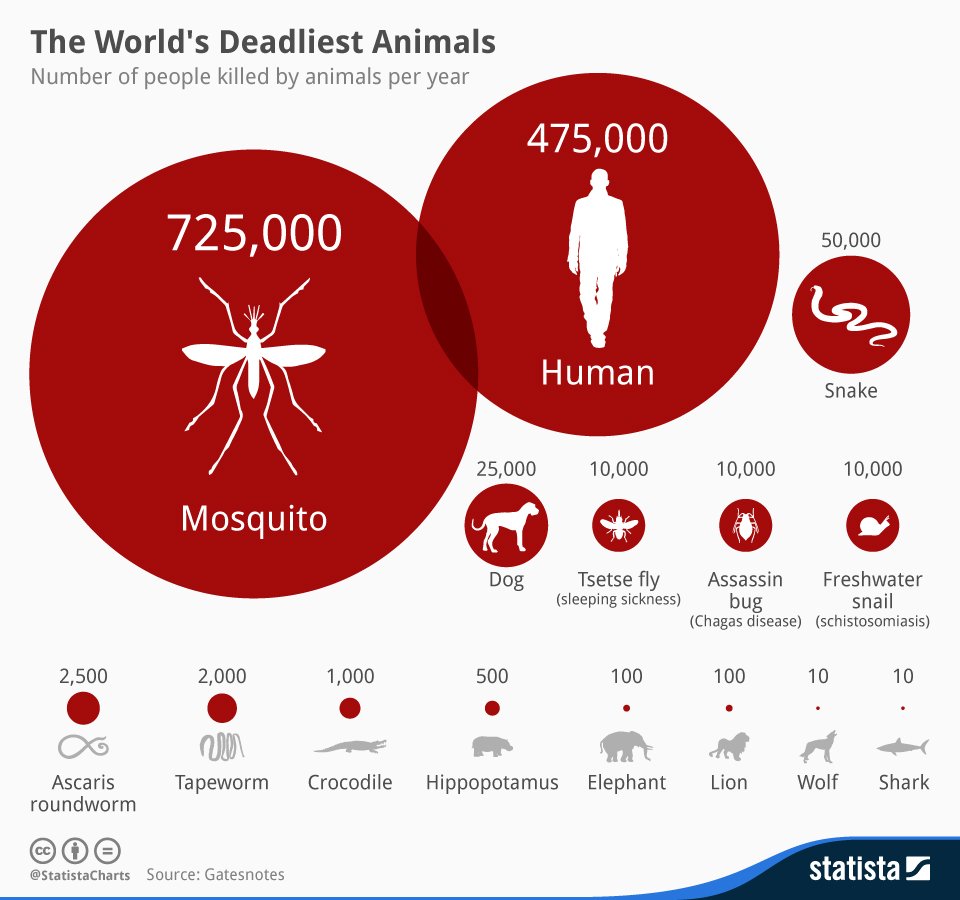 [Speaker Notes: https://ourworldindata.org/causes-of-death#terrorism-related-deaths]
Malárie
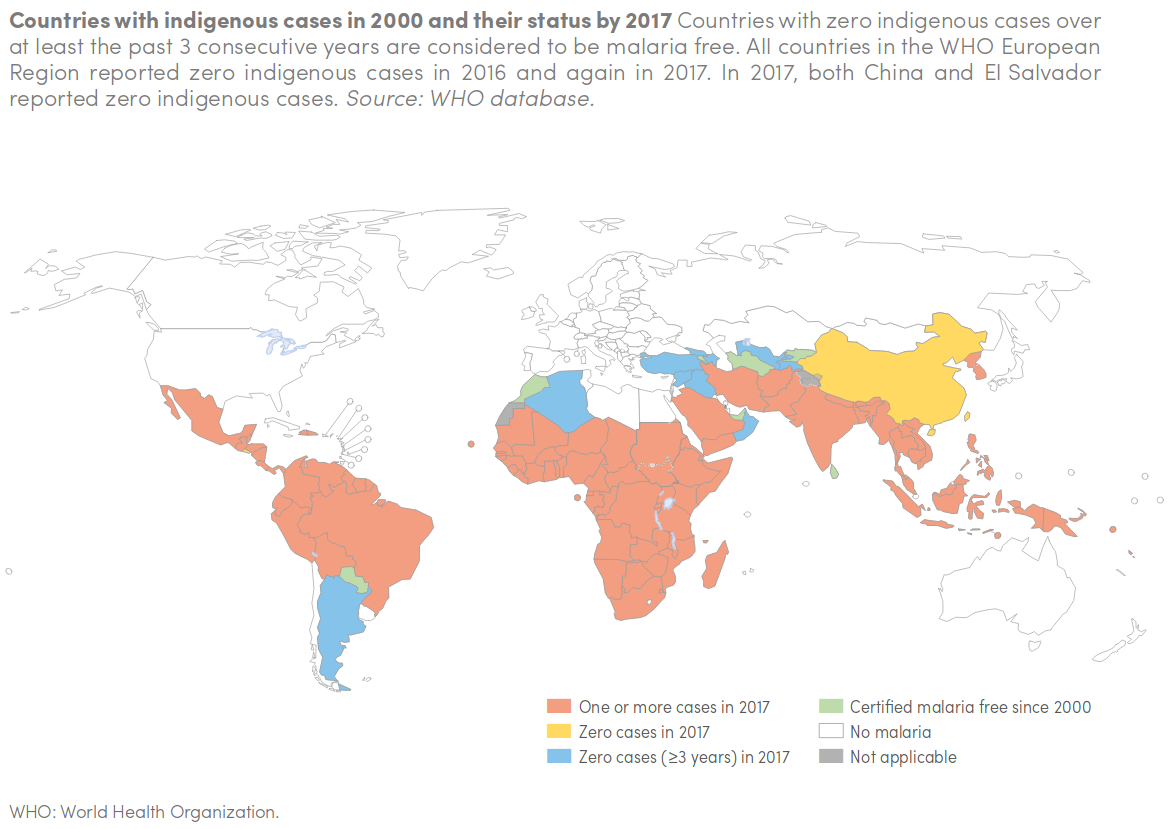 [Speaker Notes: https://apps.who.int/iris/bitstream/handle/10665/275867/9789241565653-eng.pdf?ua=1]
Dengue
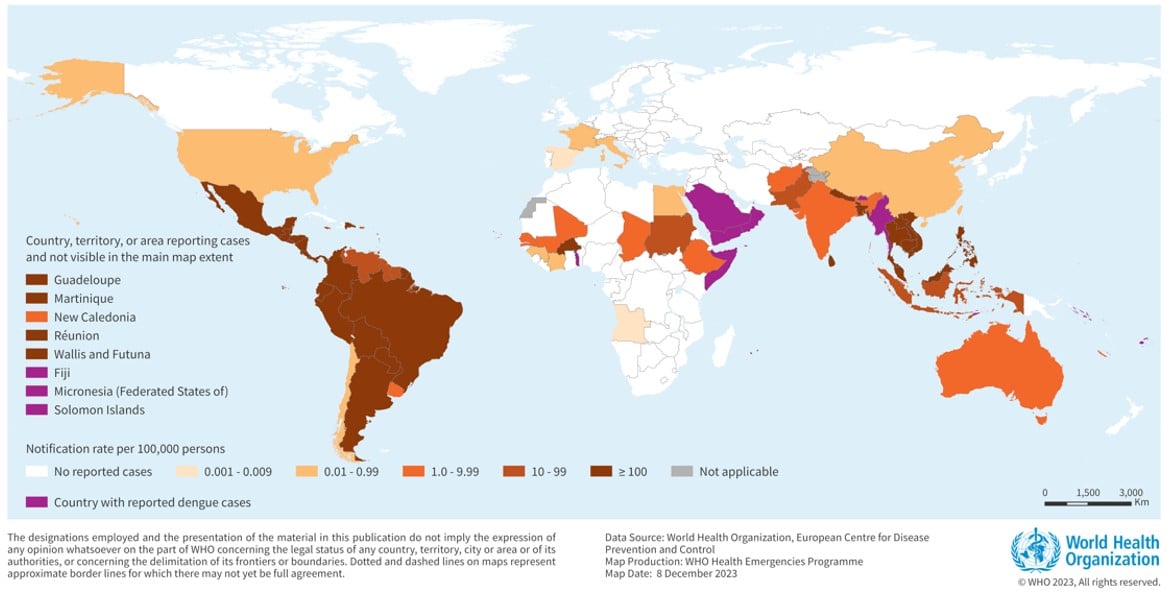 Chikungunya
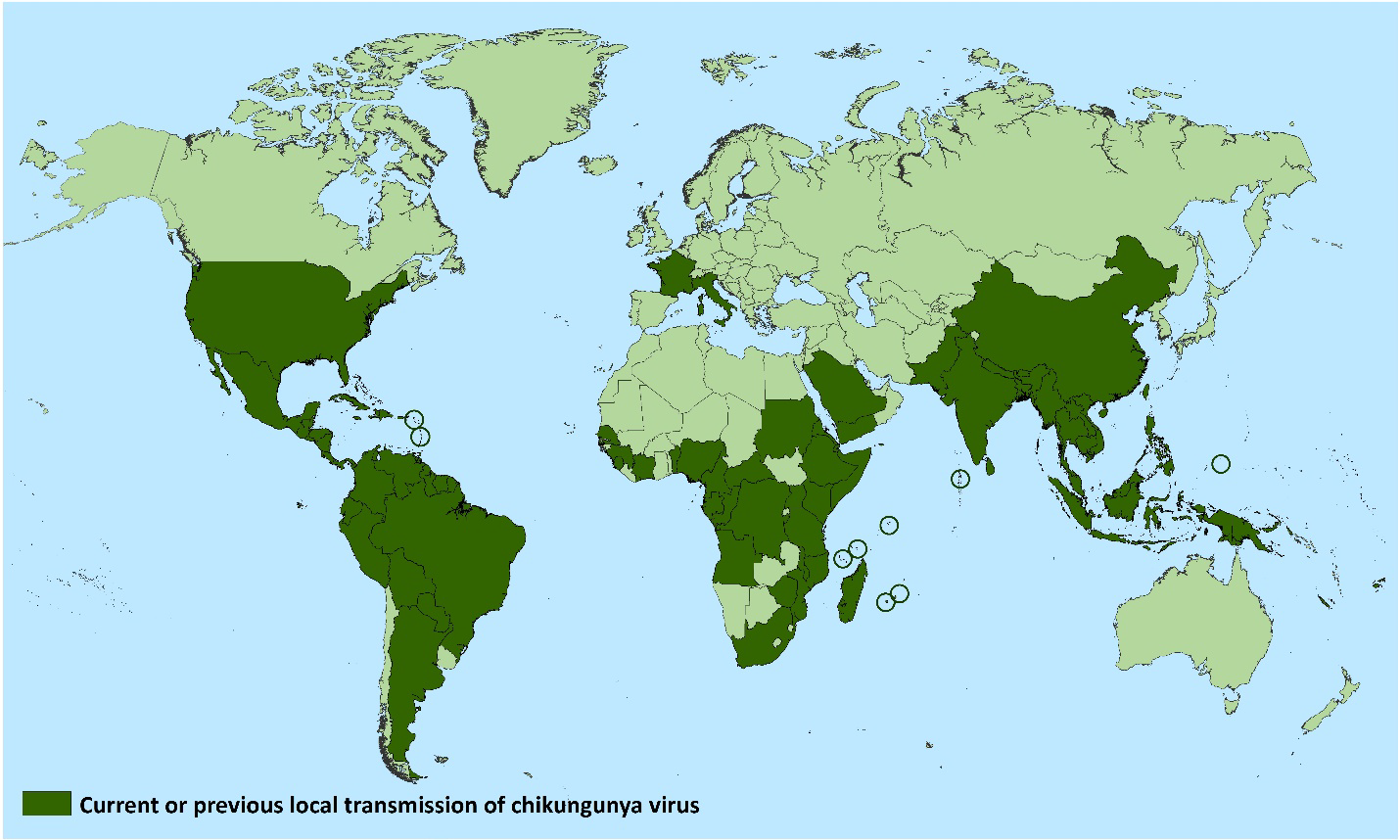 Zika
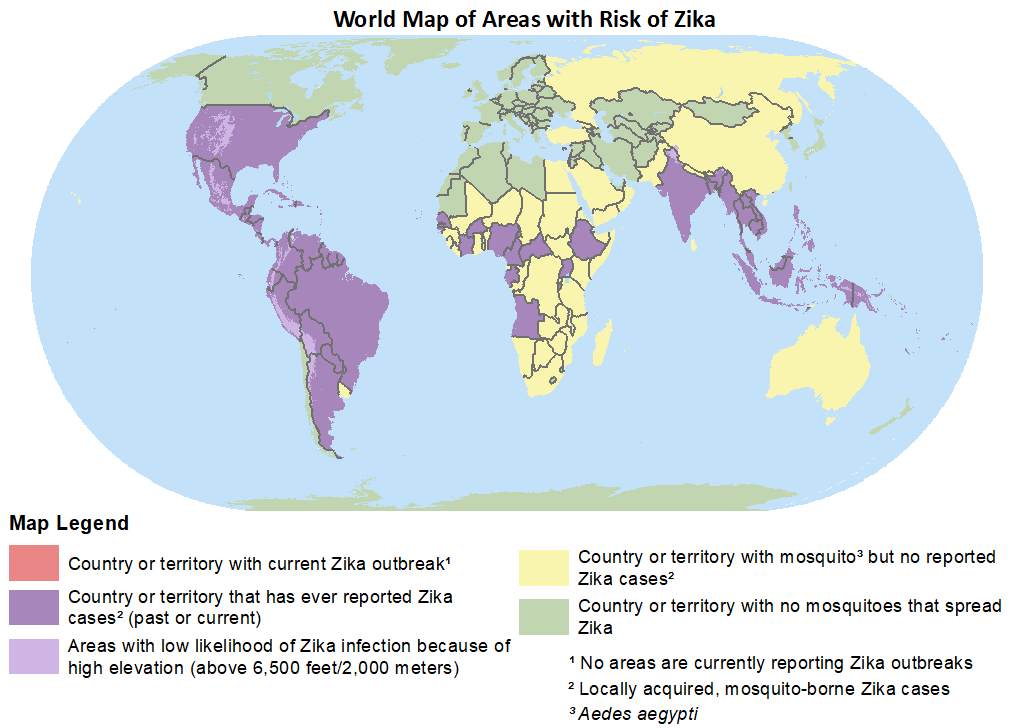 [Speaker Notes: Women planning pregnancy 
If traveling without male partner, wait 2 months after return before becoming pregnant.
Men with a pregnant partner
Use condoms or do not have sex for the rest of the pregnancy.
Men with a partner planning pregnancy
Use condoms or do not have sex for at least 3 months after return.]
Žlutá zimnice
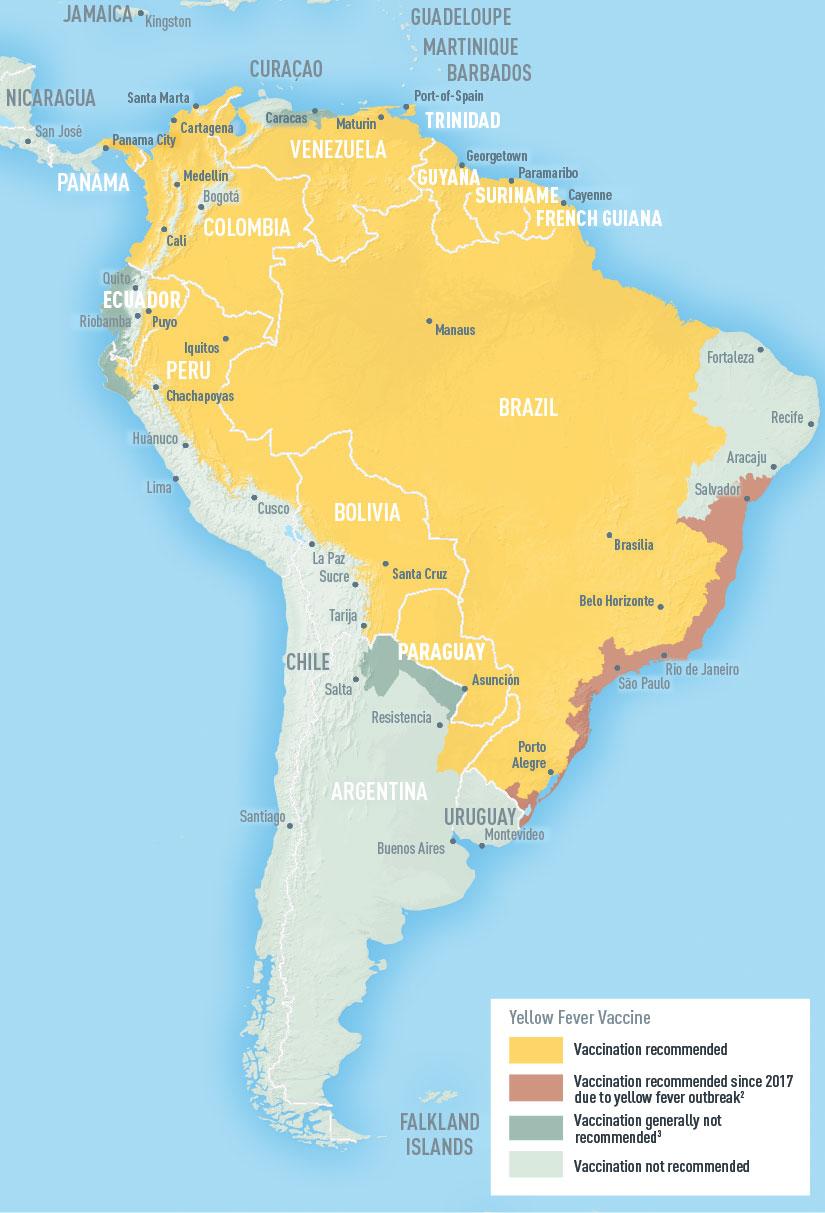 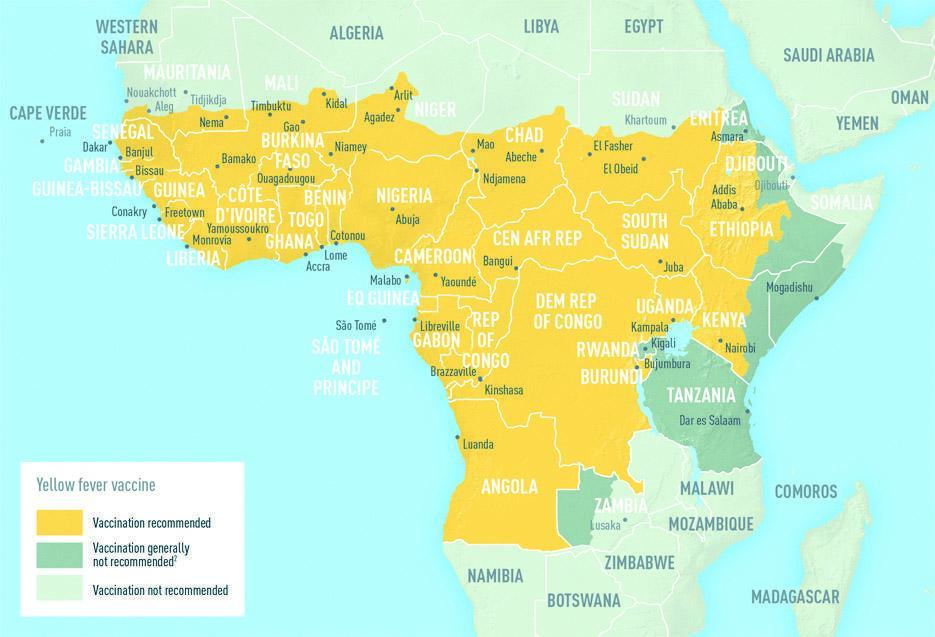 Japonská encefalitida
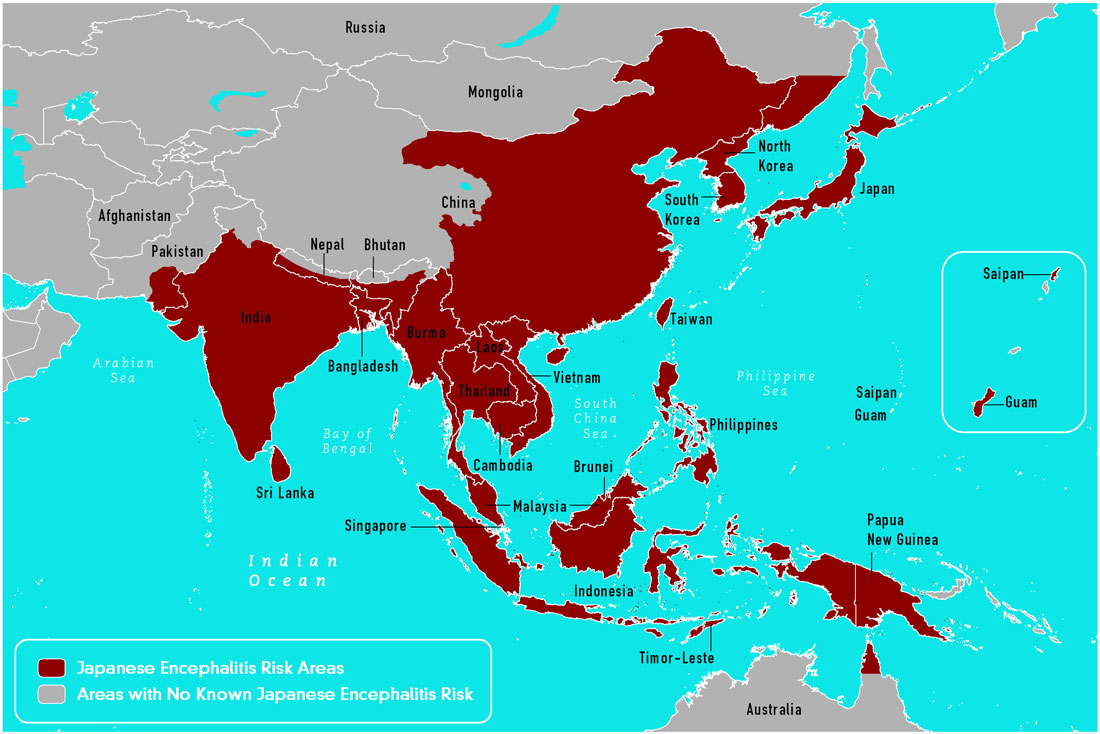 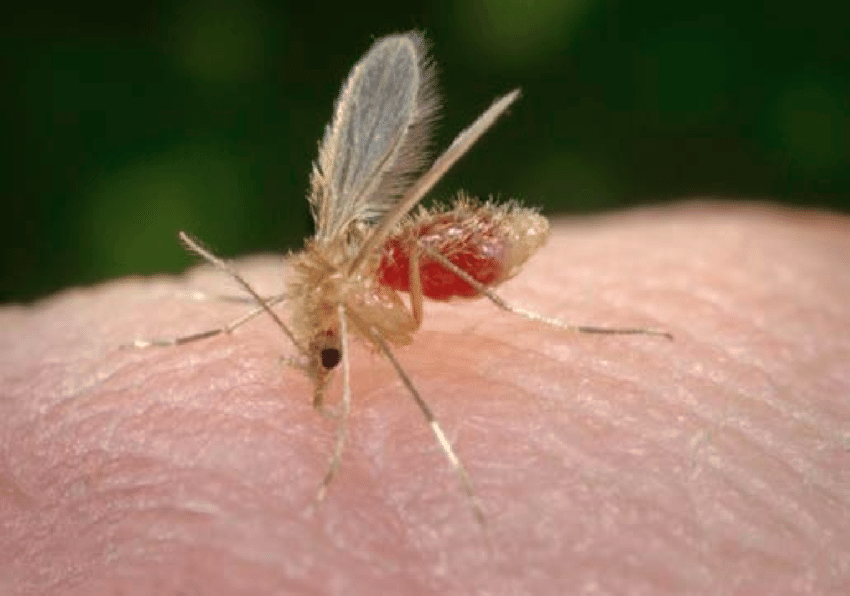 Leishmanióza
Zdroj: https://leishmania.ird.fr
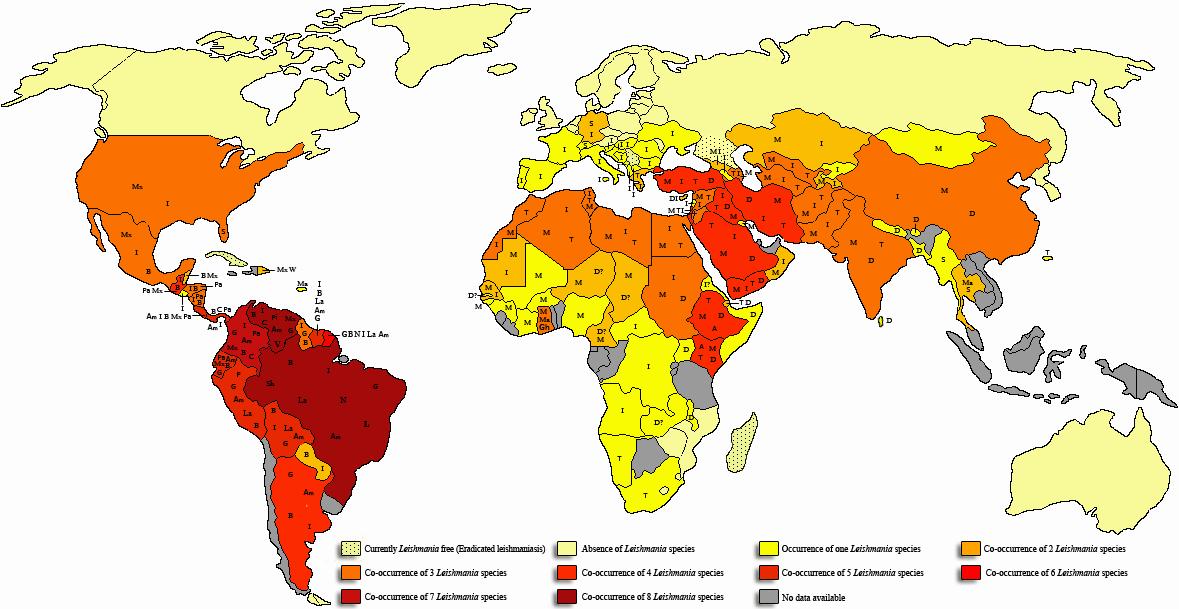 kožní forma
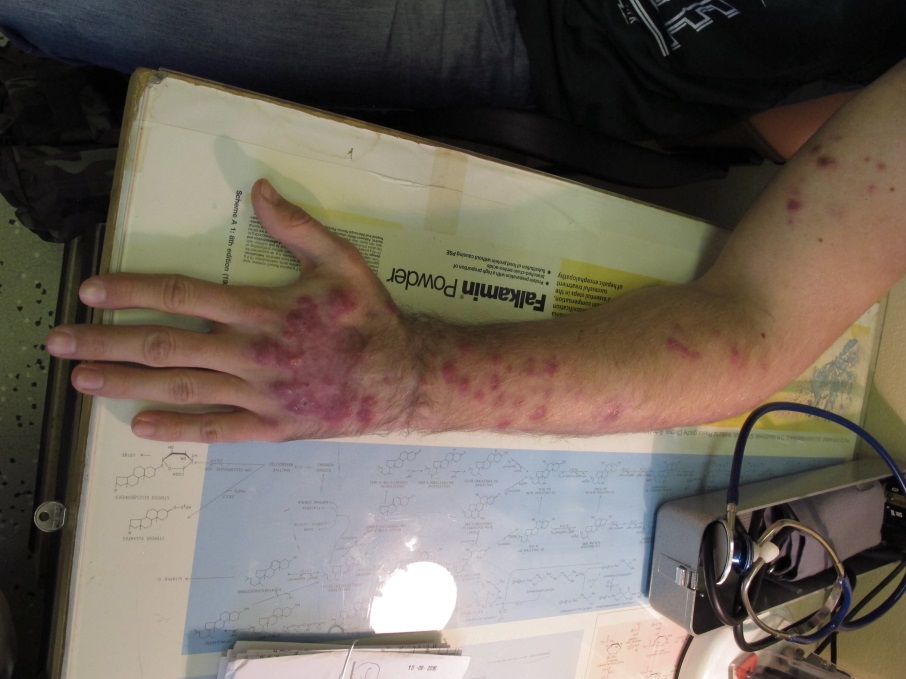 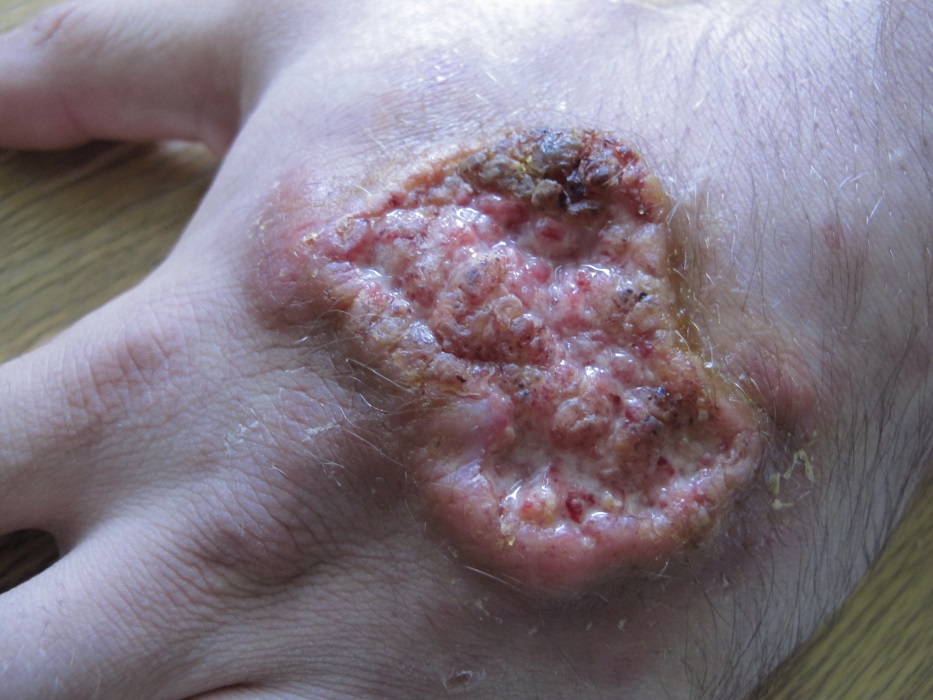 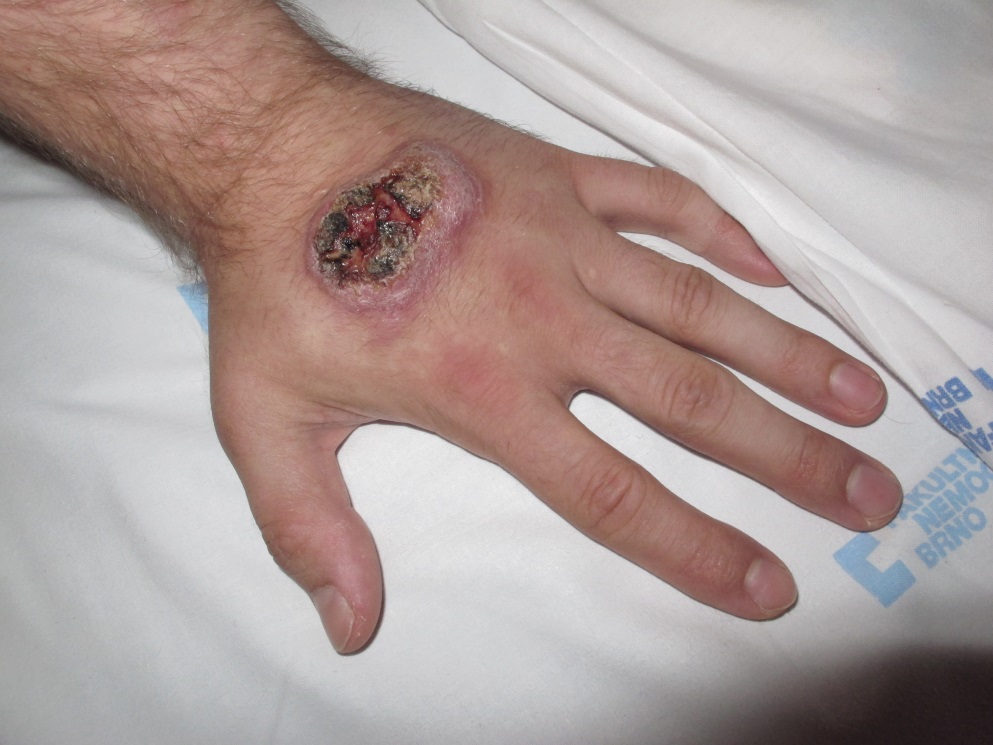 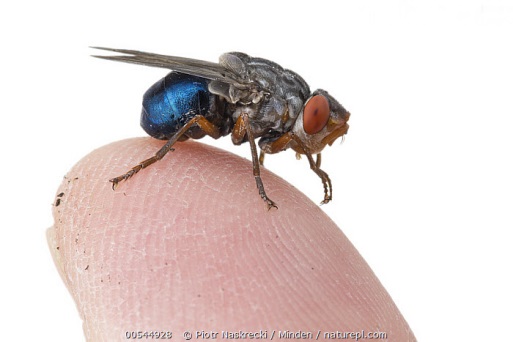 Myiáza
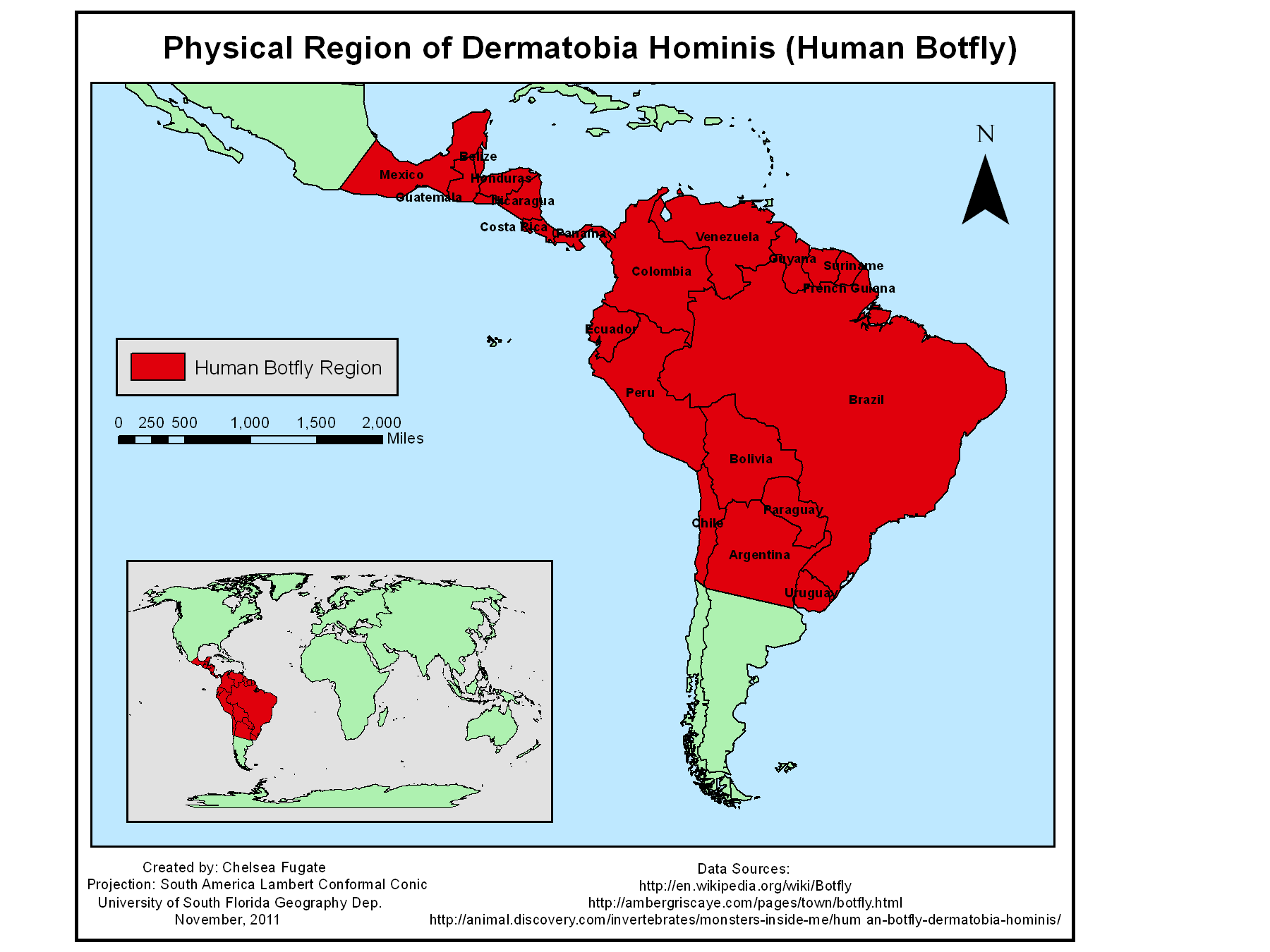 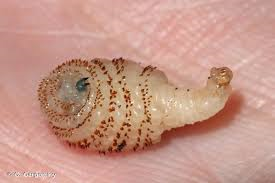 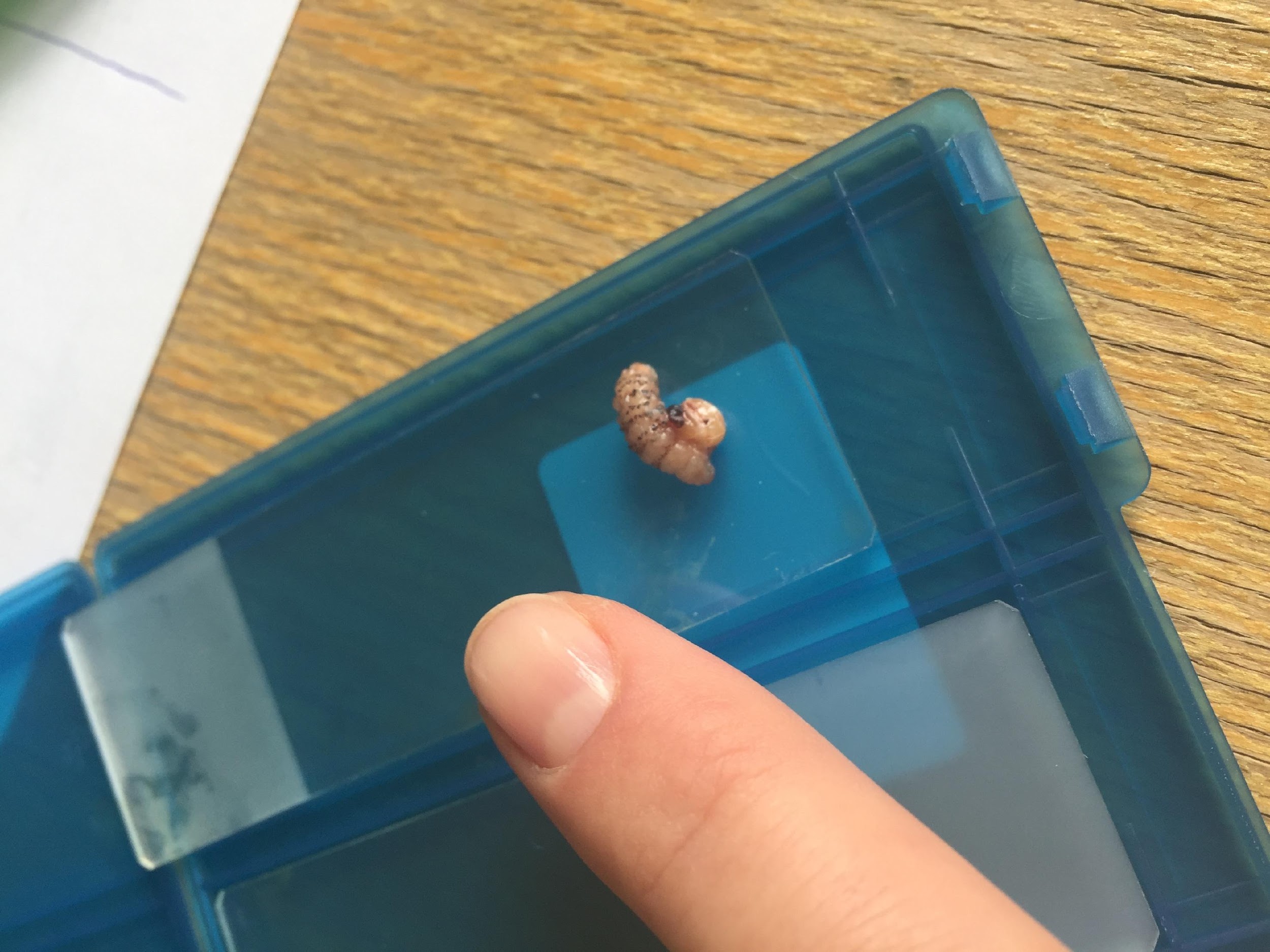 Myiáza
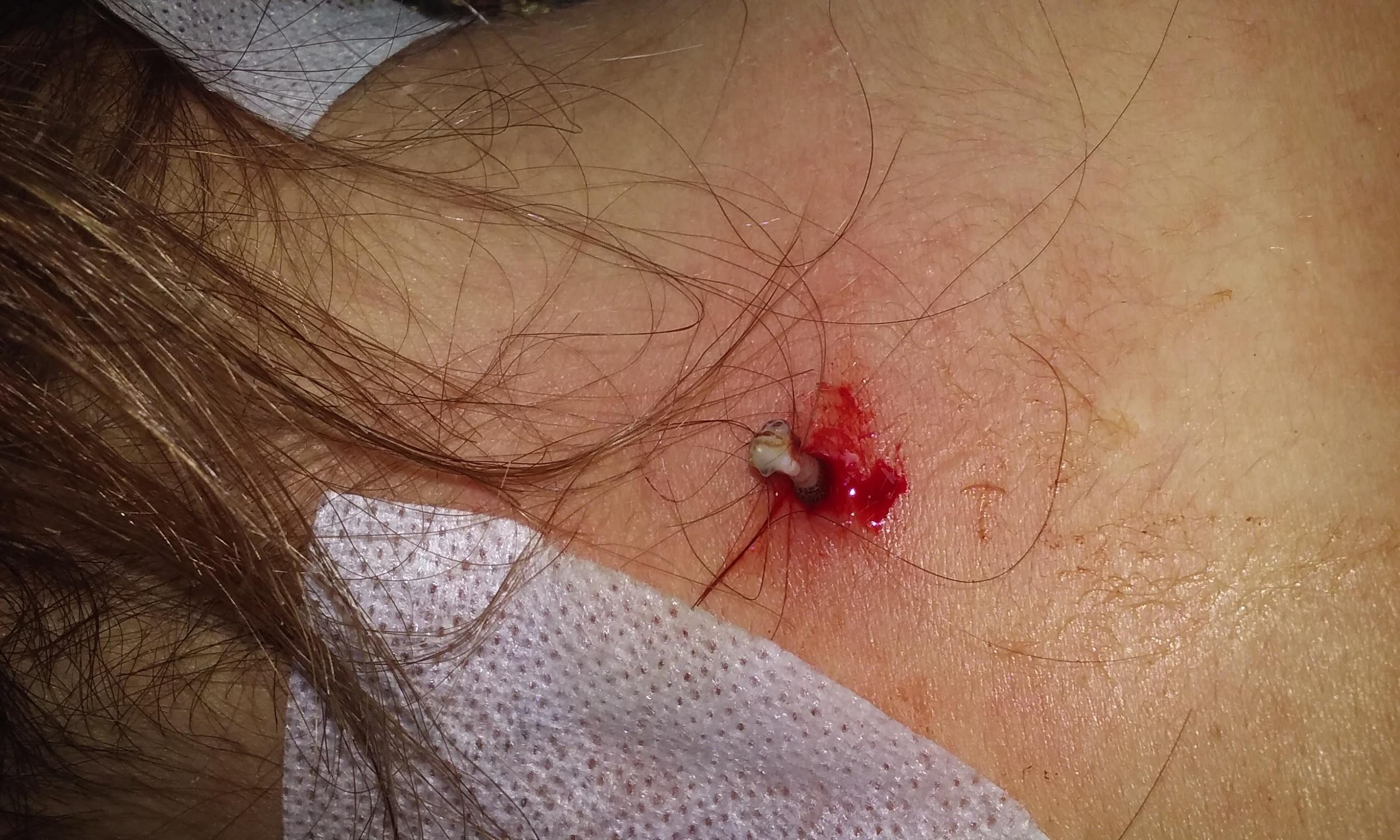 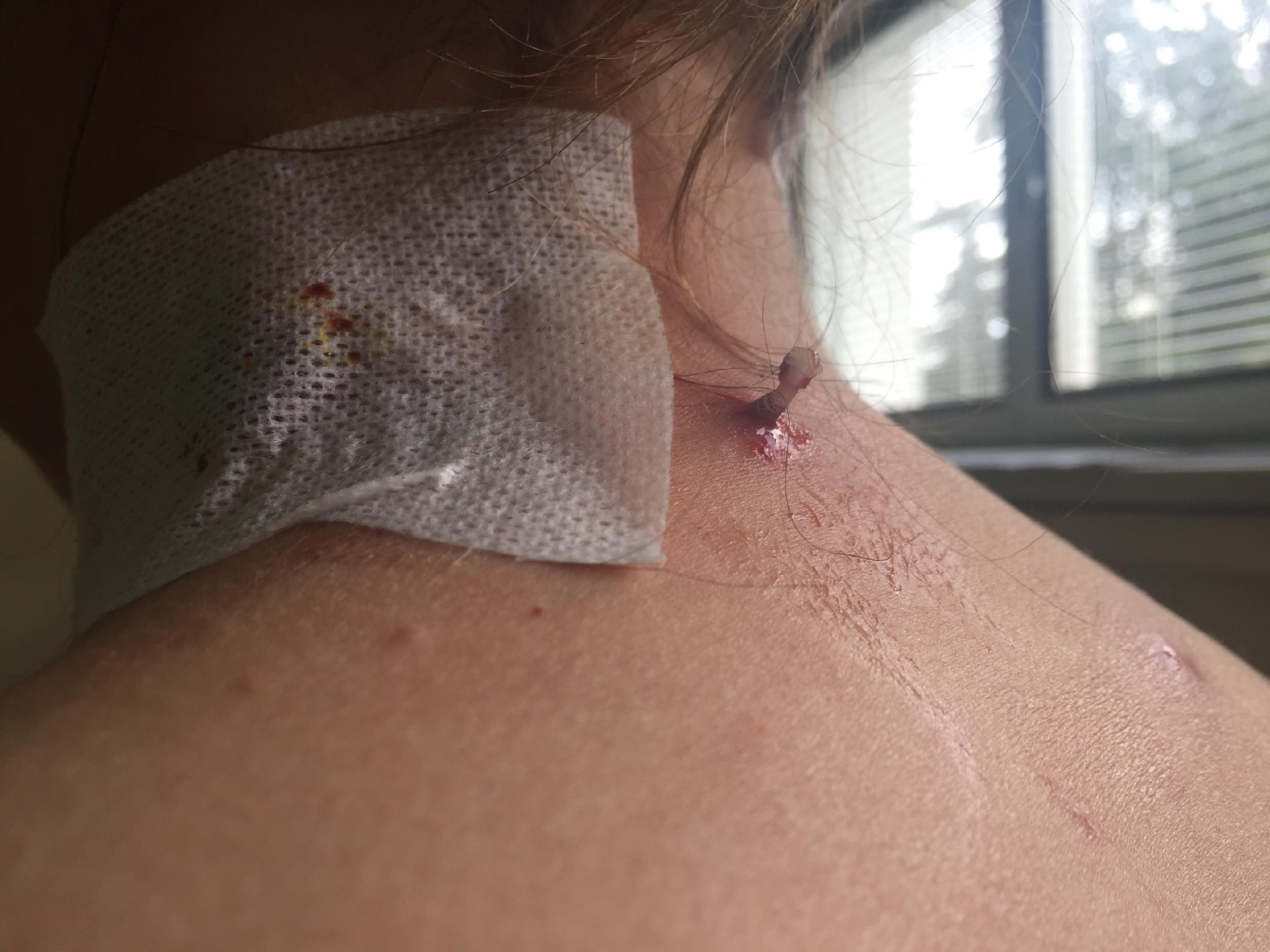 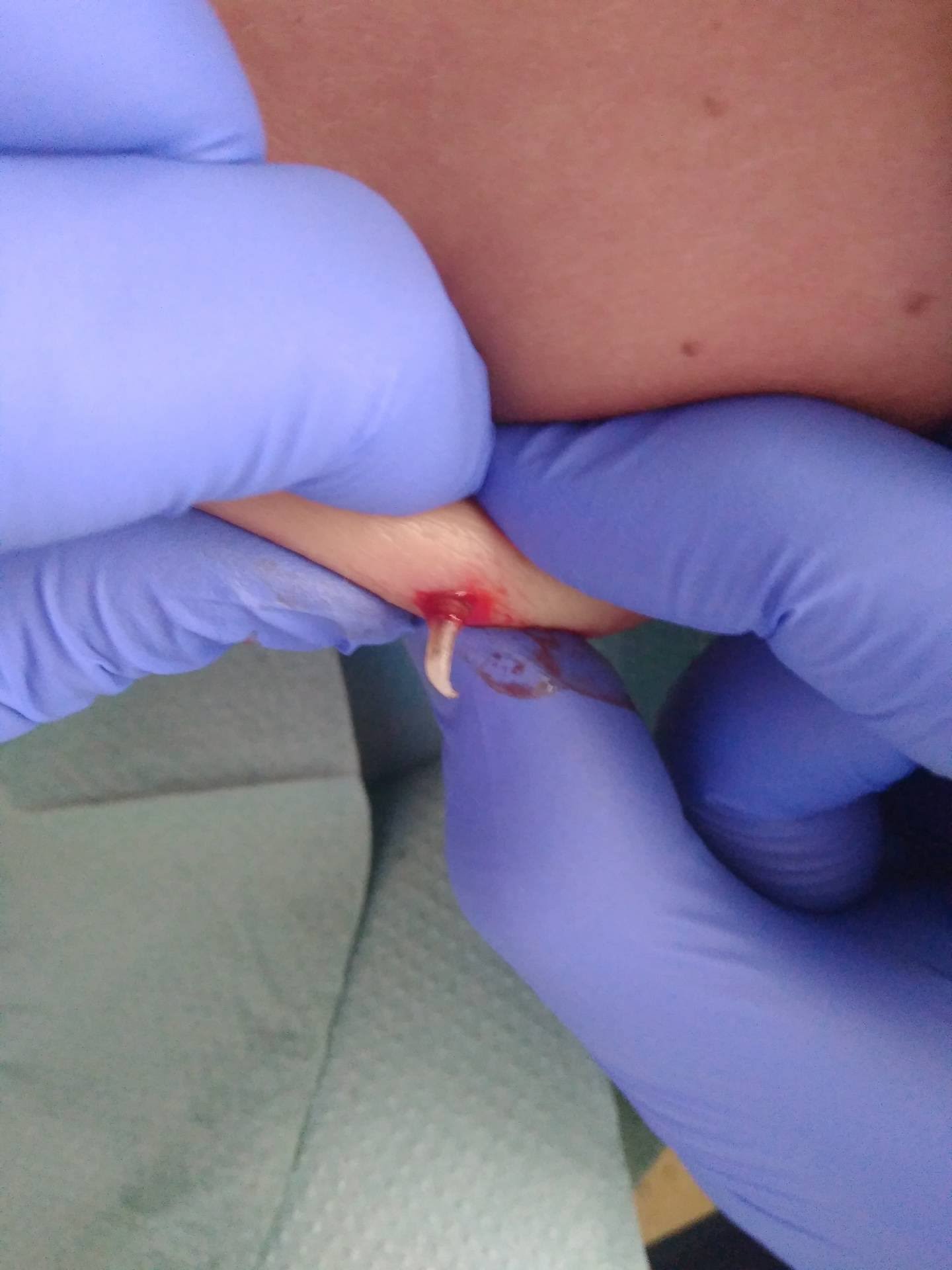 Americká trypanosomóza 
(Chagasova nemoc)
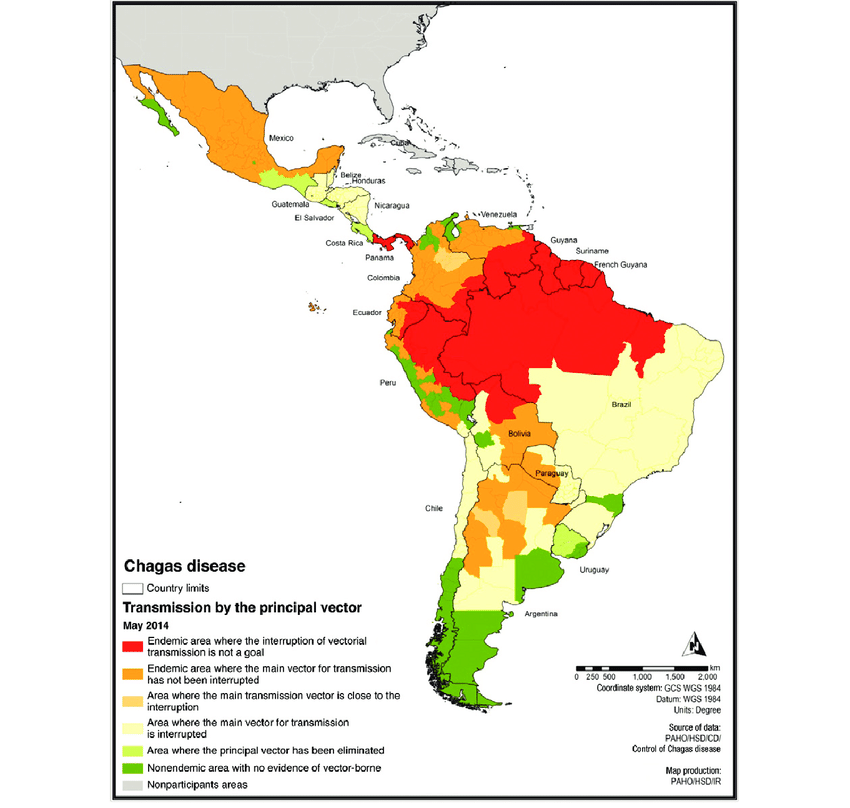 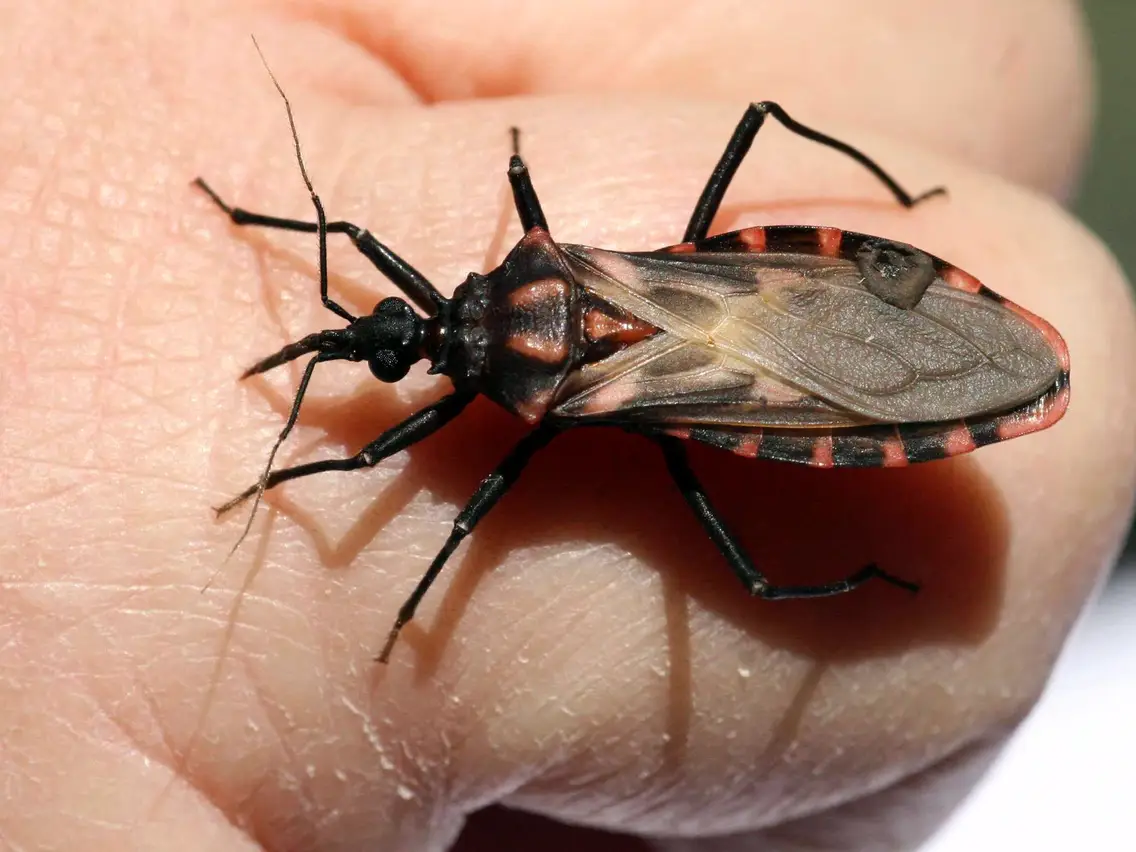 Zdroj: 
Pan American Health Organization (paho.org)
Africká trypanosomóza (spavá nemoc)
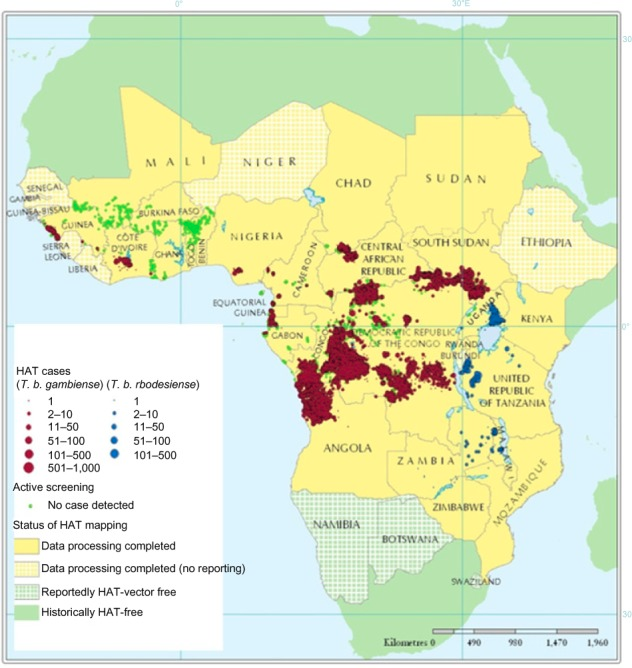 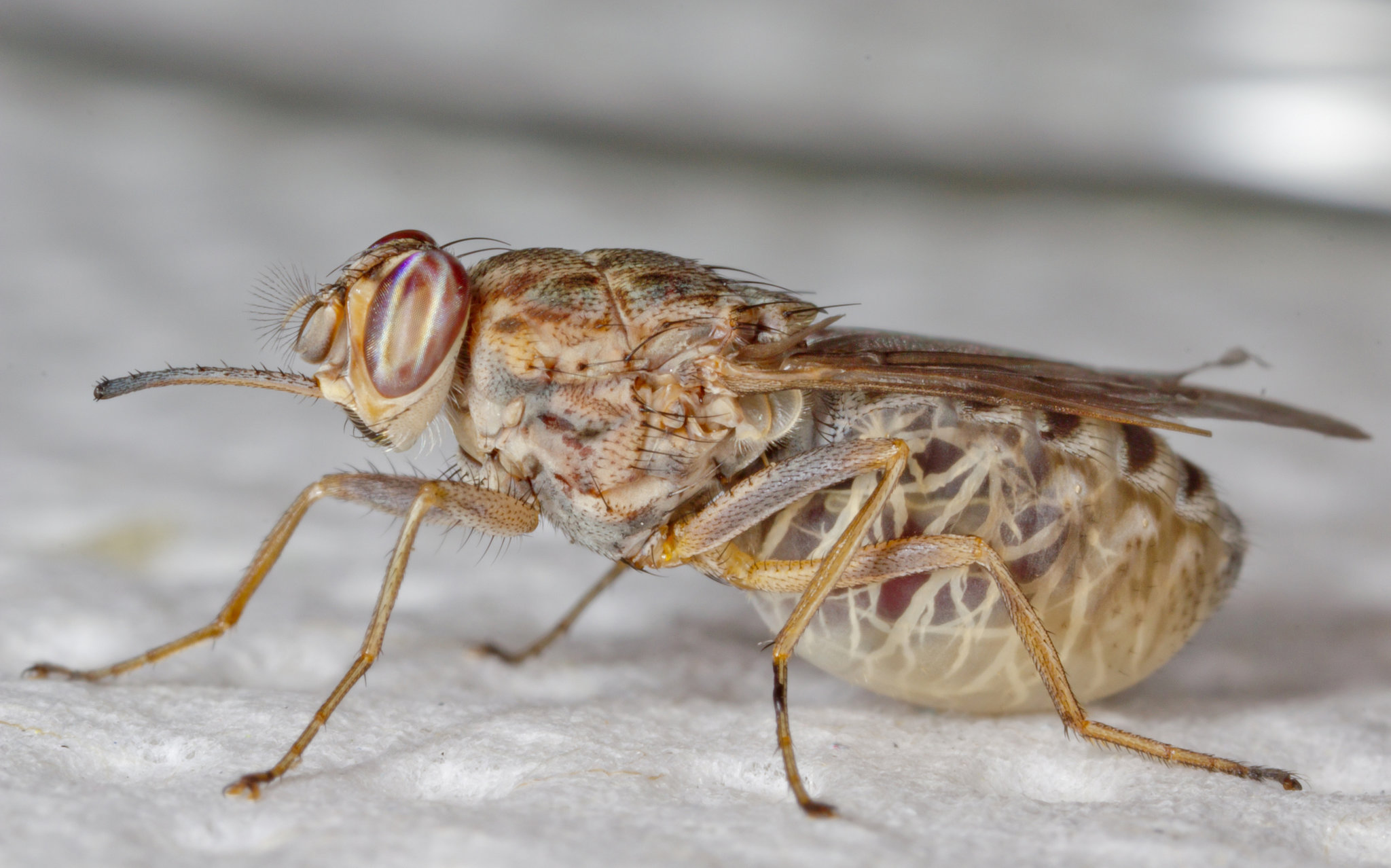 Zdroj: 
Franco JR, Simarro PP, Diarra A, Jannin JG. Epidemiology of human African trypanosomiasis. Clinical Epidemiology. 2014.
Vzteklina
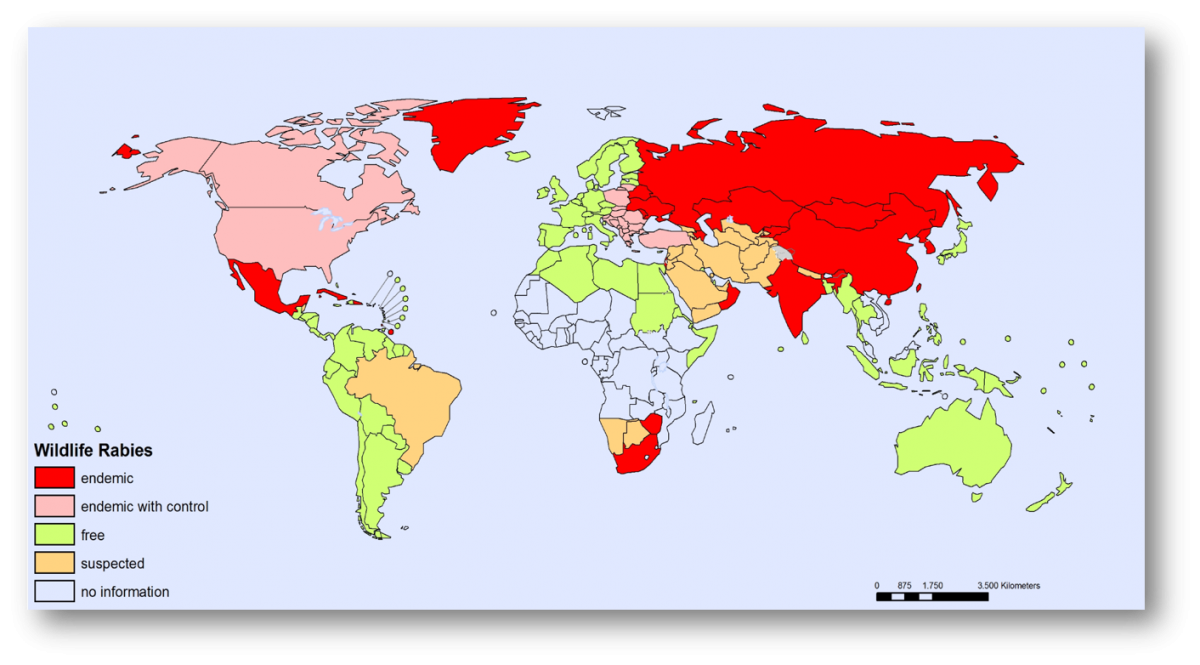 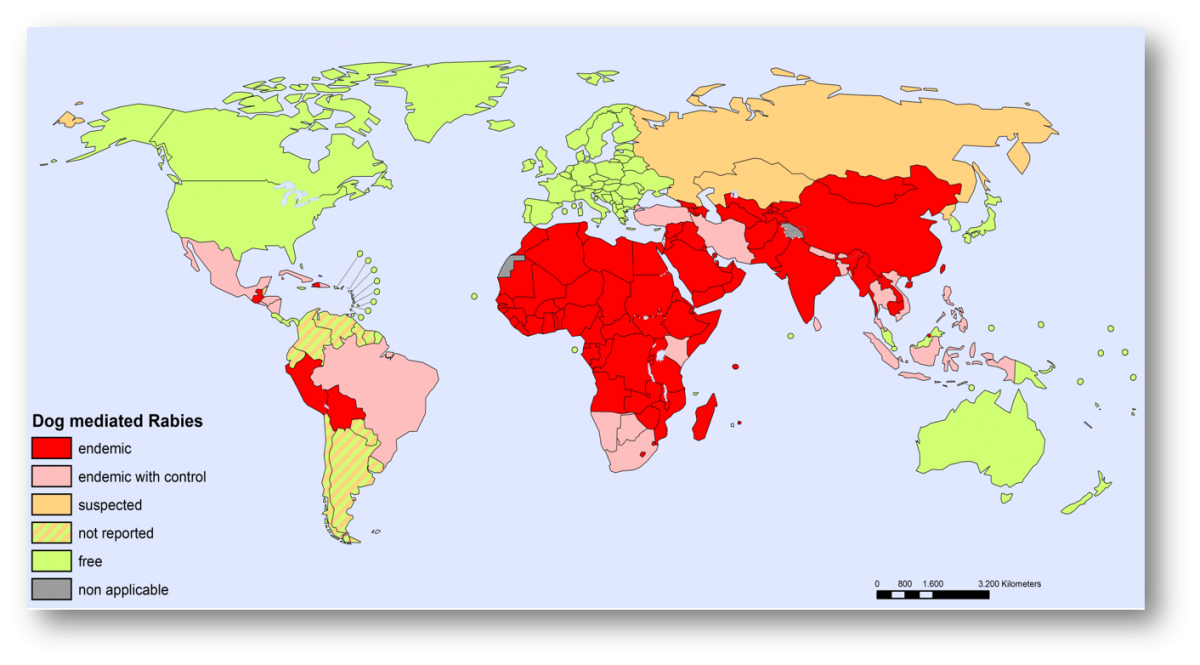 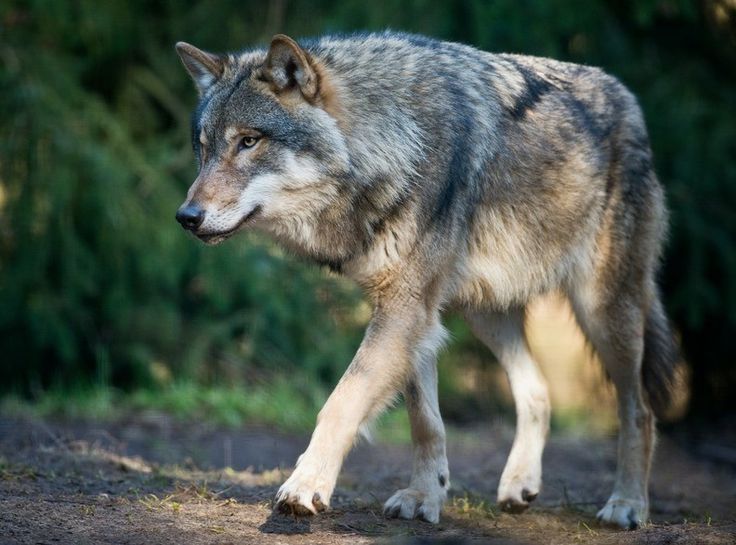 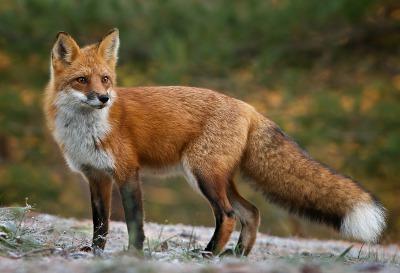 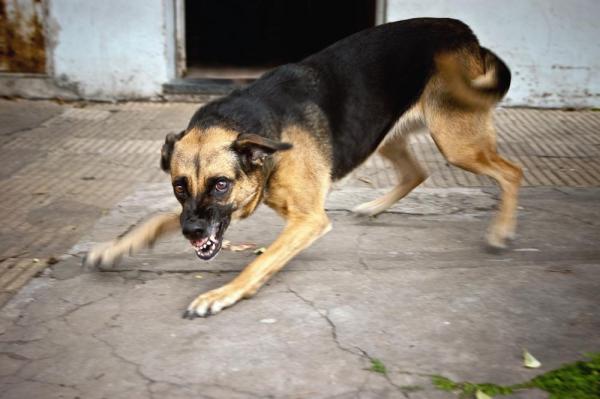 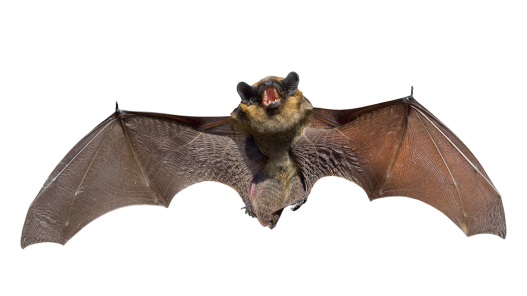 2) Infekce přenášené jídlem / vodou
Hepatitida A a hepatitida E
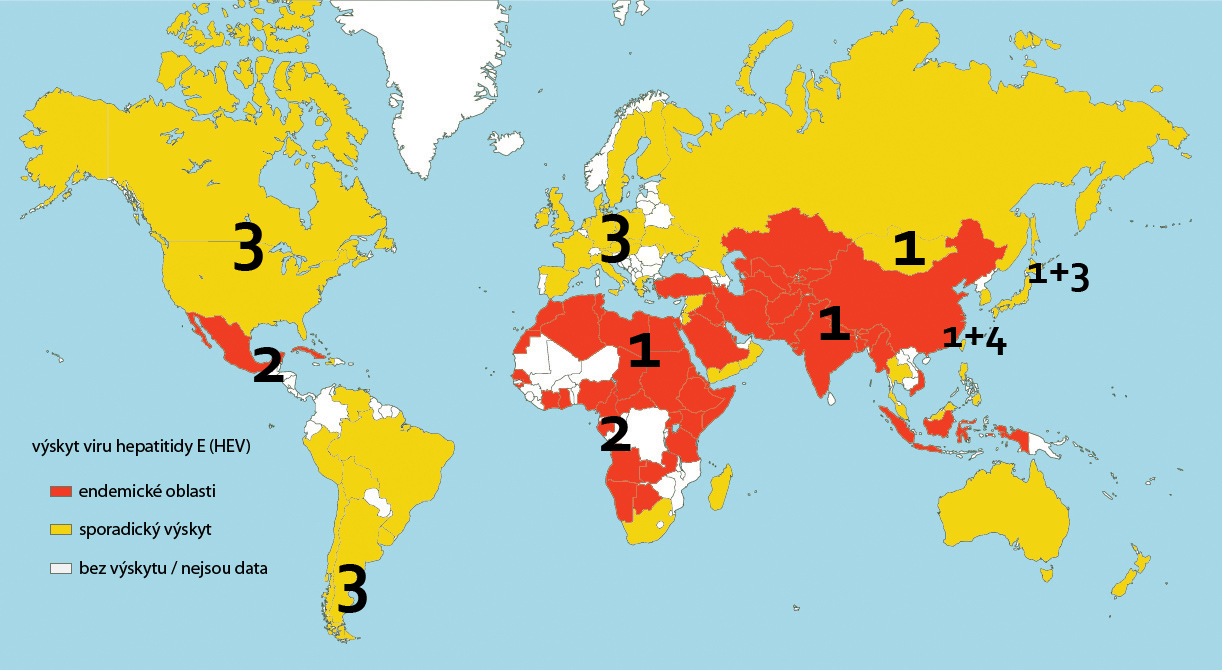 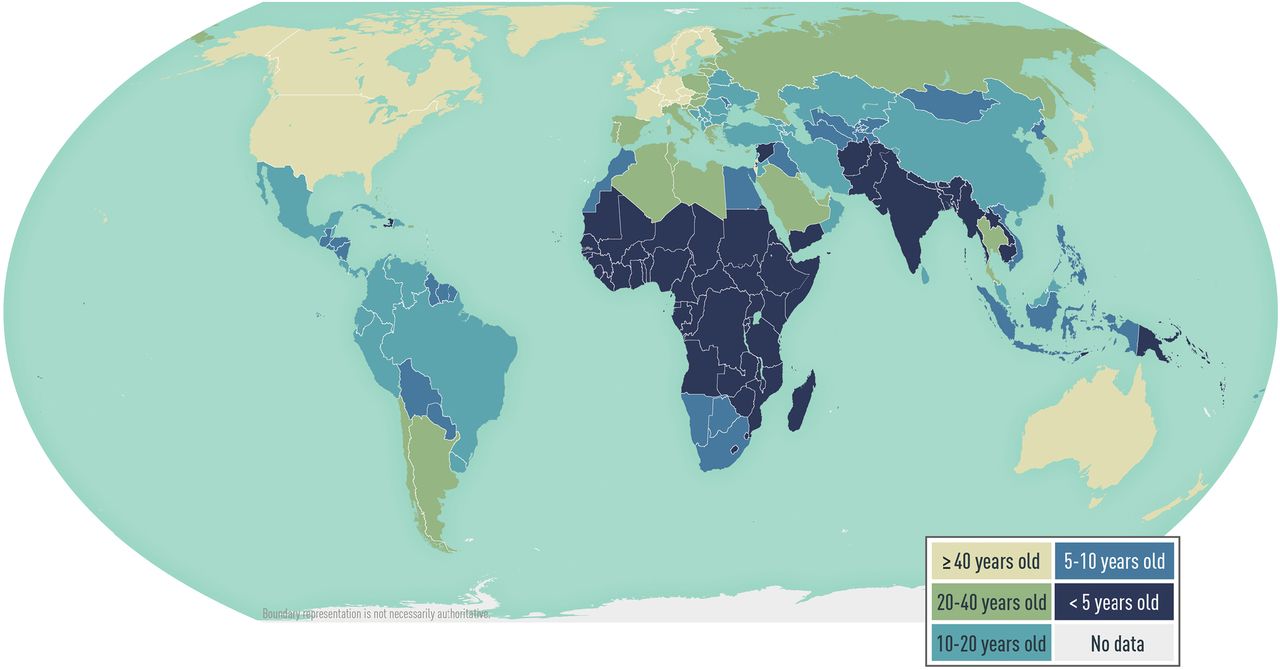 Zdroj: wwwnc.cdc.gov/travel/yellowbook/2024/infections-diseases/hepatitis-a
Břišní tyfus
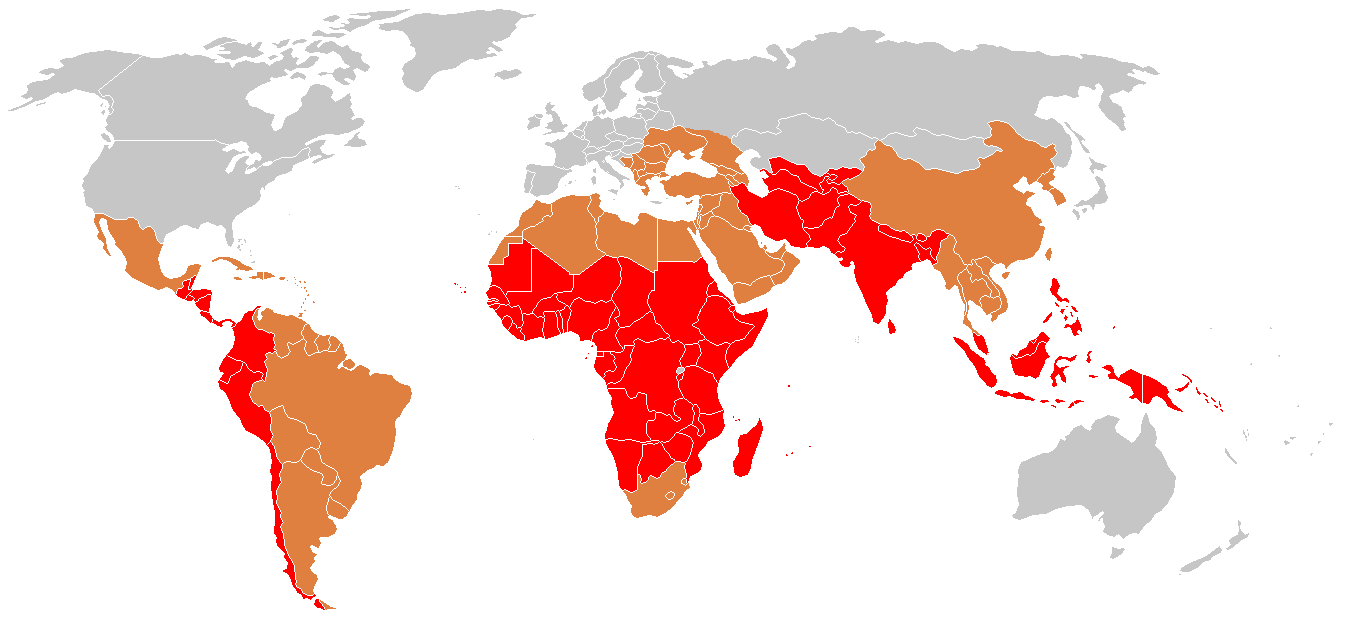 Zdroj: https://en.wikipedia.org/wiki/Typhoid_fever
Poliomyelitida
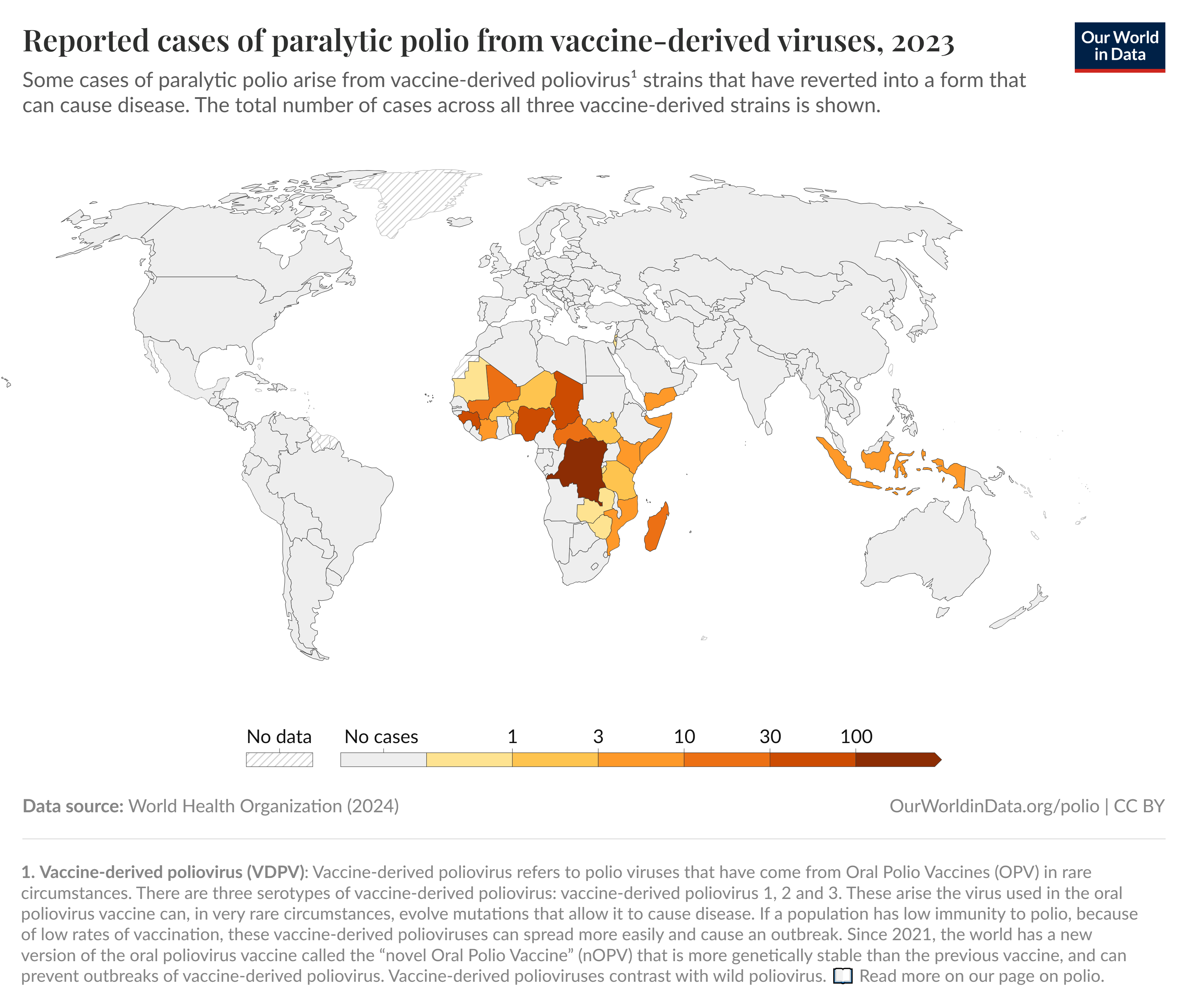 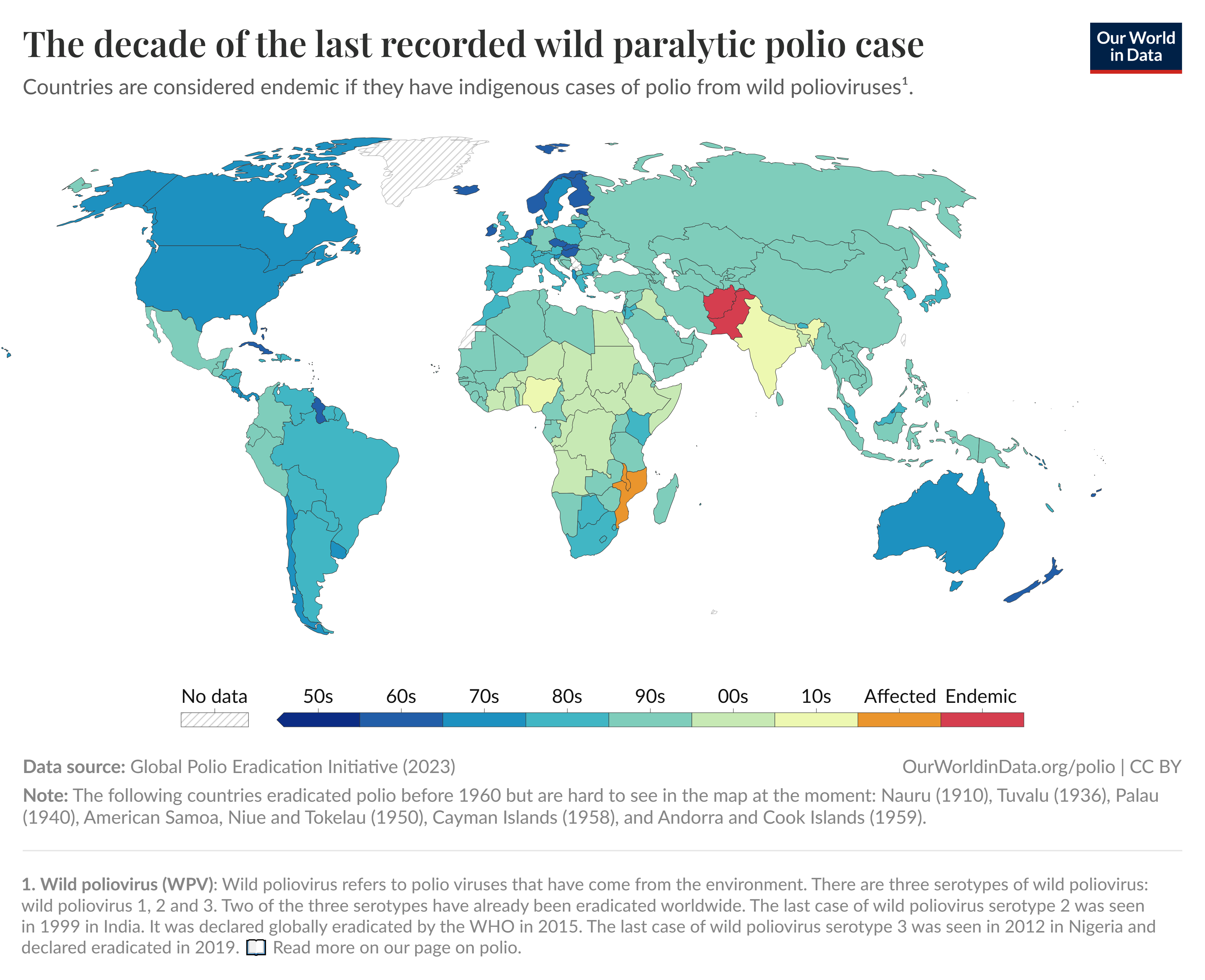 Zdroj: https://ourworldindata.org/polio#all-charts
Cholera
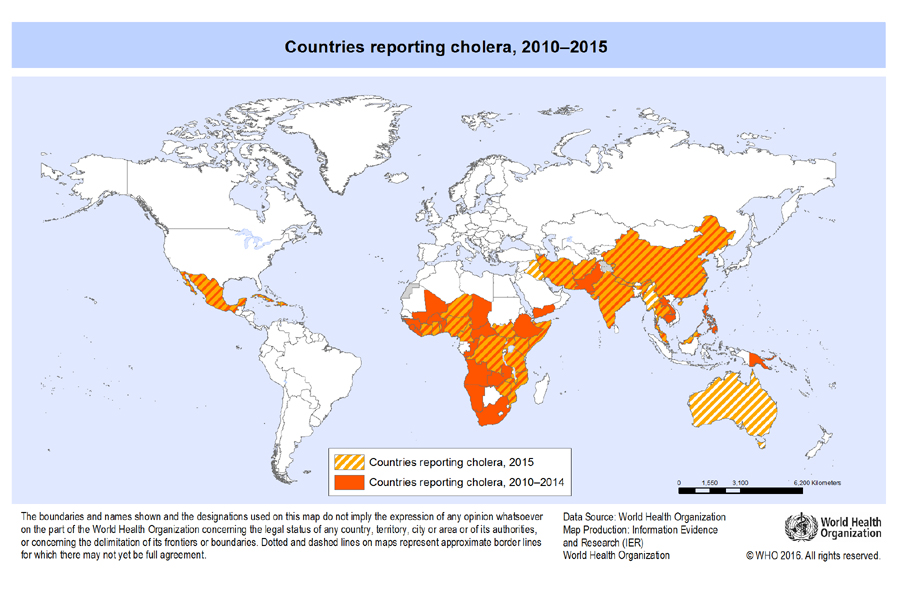 3) Infekce přenášené přímým kontaktem
Horečka ebola
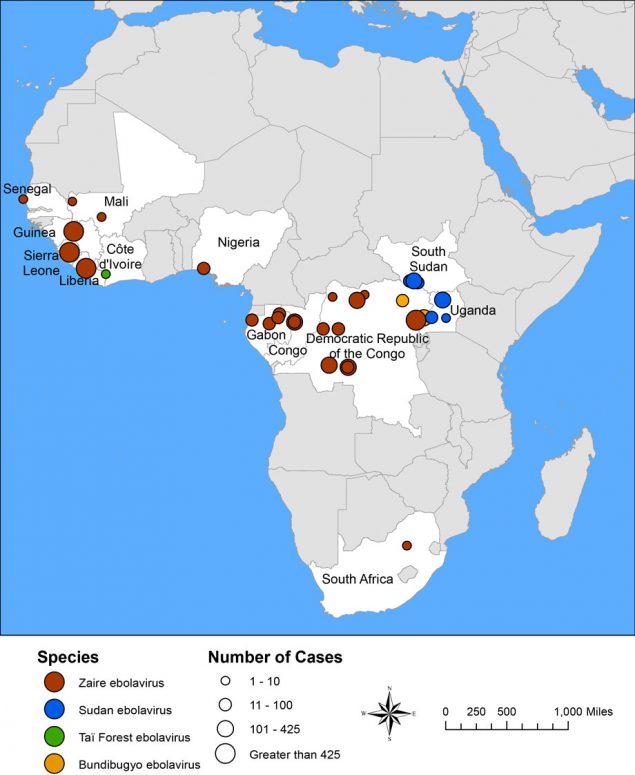 Ebola
virus objeven v roce 1976 v Kongu
sporadické epidemie
rezervoár pravděpodobně netopýři rodiny Pteropodidae 
12/2013 - 1/2016  25.epidemie, největší (28616 případů, †11310)
další vzplanutí každoročně
přenos přímým kontaktem s nakaženou osobou nebo od zvířat nebo přes kontaminovaný zdravotnický materiál 	(= nejedná se o kapénkovou infekci)
nakažlivá je až osoba, která má symptomy      (ID 2-21 dní, průměrně 8-10 dnů)
    od roku 2015 první vakcína (Ervebo)
	od 2020 i pro děti 2-složková (Zabdeno-and-Mvabea)
od 2020 monoklonální protilátky (Inmazeb a Ebanga)
[Speaker Notes: virová hemoragická horečka
virus objeven v roce 1976 v Kongu
sporadické epidemie (25), současná od 12/2013
rezervoár nejasný, pravděpodobně netopýři
přenos přímým kontaktem s nakaženou osobou nebo od zvířat nebo přes kontaminovaný zdravotnický materiál (= nejedná se o kapénkovou infekci)
nakažlivá je až osoba, která má symptomy      (ID 2-21 dní, průměrně 8-10 dnů)
symptomy „jak chřipka“, vždy horečka, až v pokročilé fázi průjem, zvracení, krvácivé projevy
smrtnost 25-90%
terapie zatím symptomatická
vakcína, t.č. III. fáze klinické studie

diferenciálně diagnostický problém

A total of 28,616 Ebola cases have been reported in Guinea, Liberia and Sierra Leone, with 11,310 deaths.]
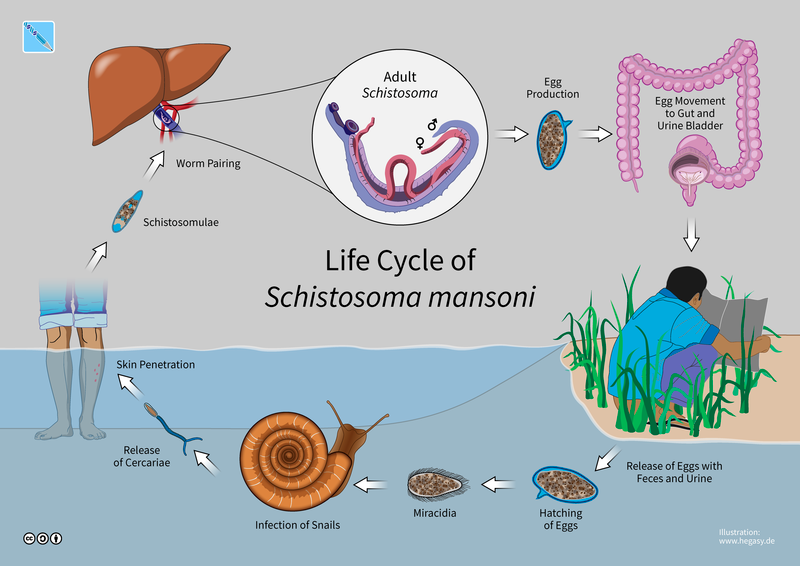 Schistosomiasa
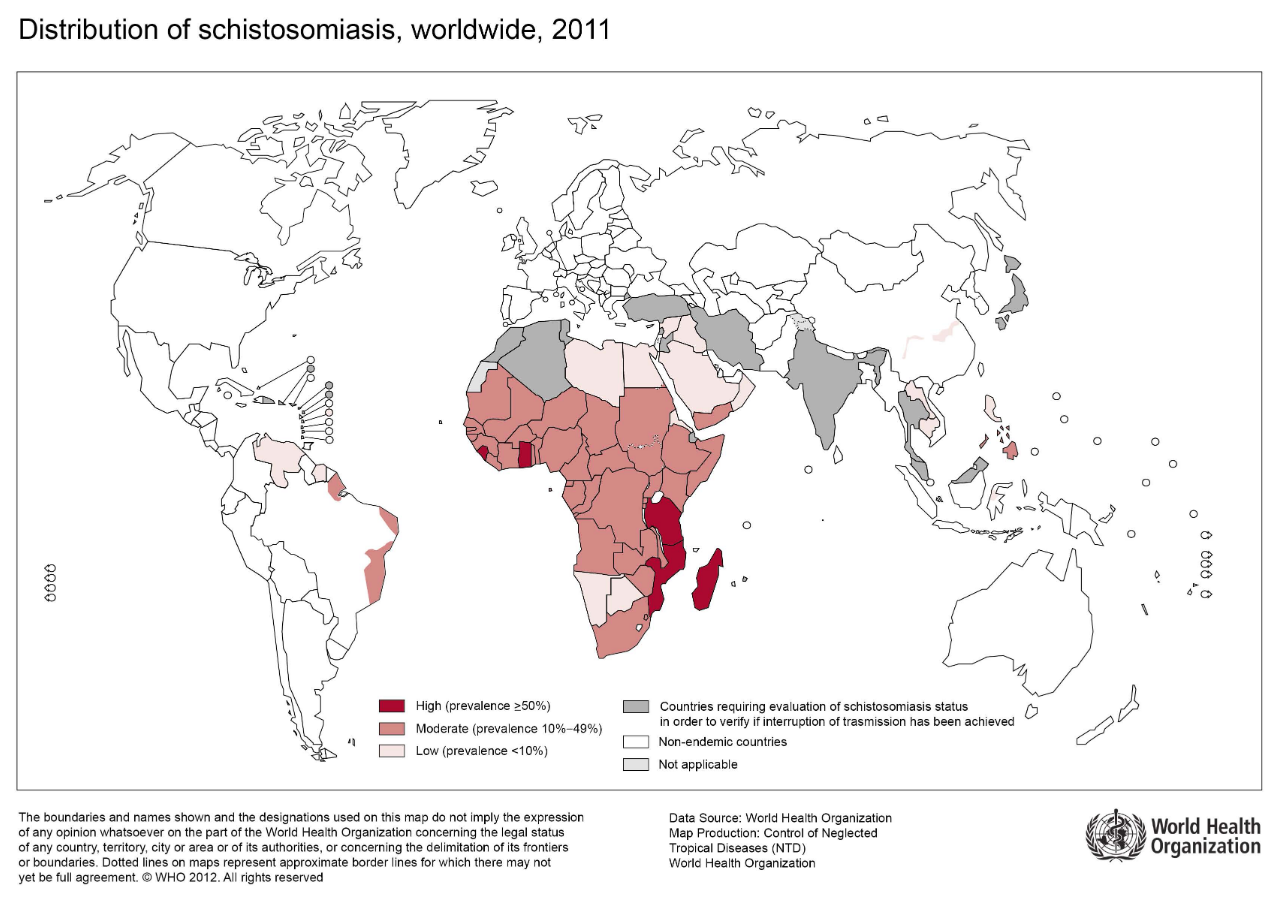 4) Infekce přenášené vzduchem
Meningokoky
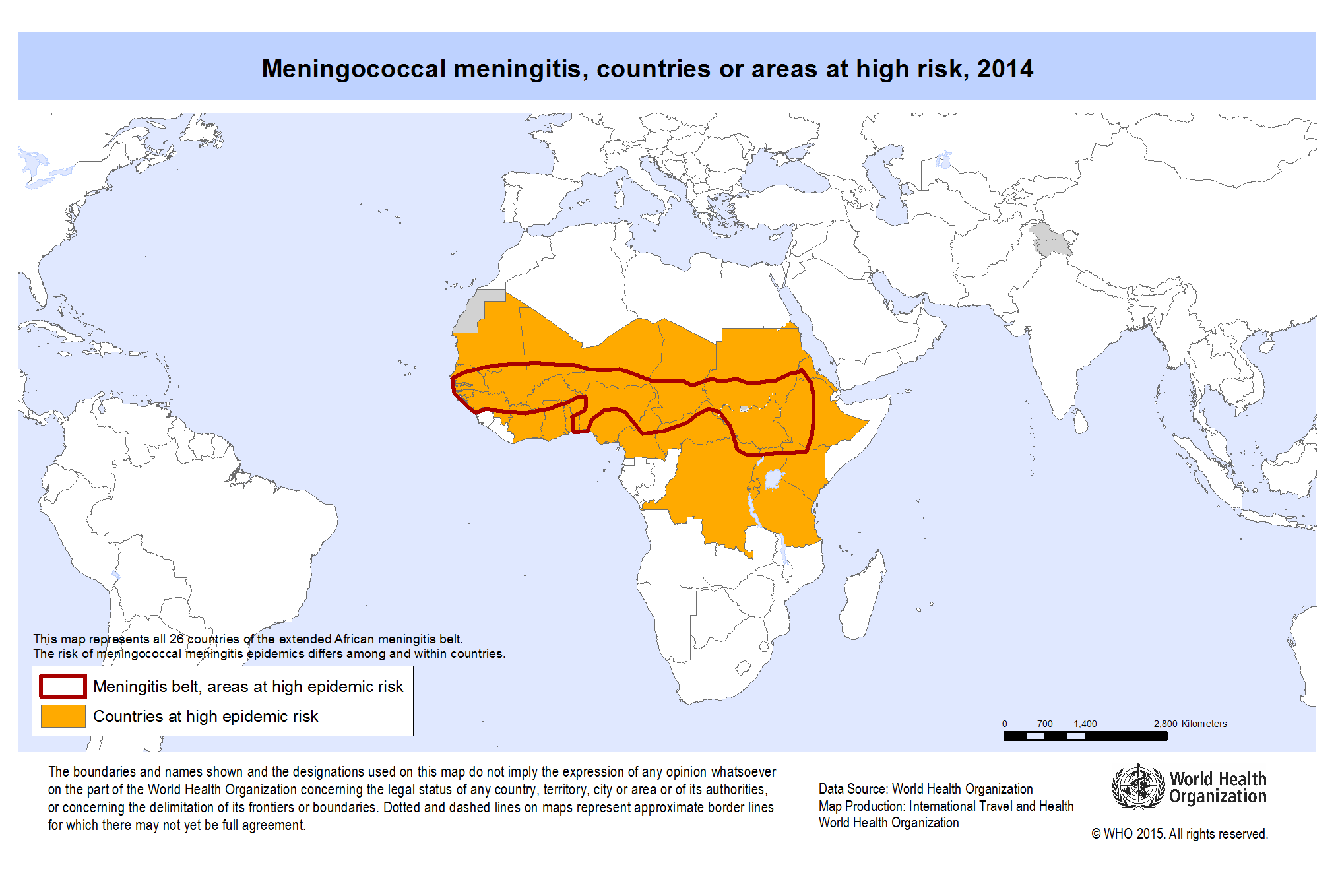 Hantaviry (inhalace aerosolu)
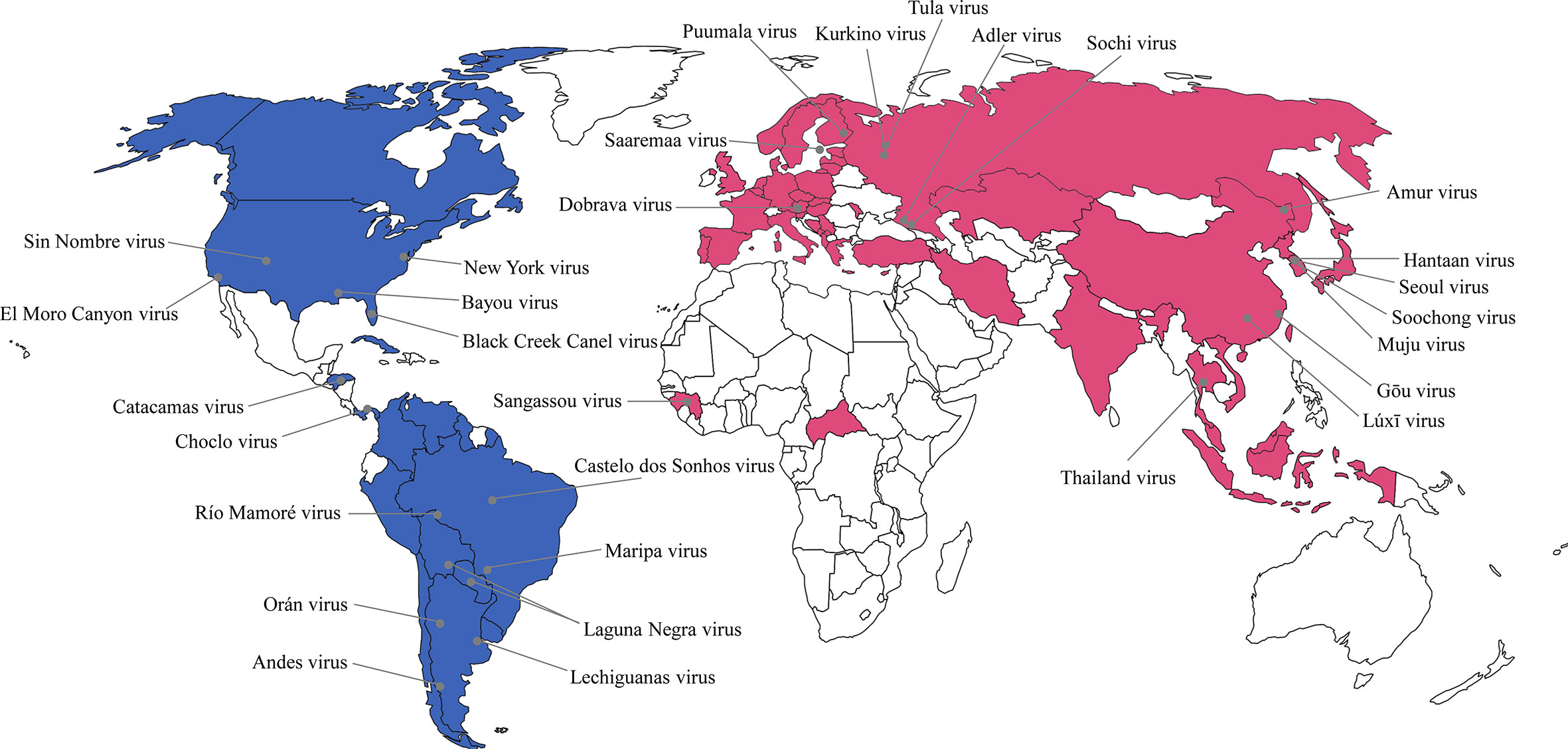 zdroj: Kim Won-Keun et al Genomic Epidemiology and Active Surveillance to Investigate Outbreaks of Hantaviruses. Frontiers in Cellular and Infection Microbiology 2021. DOI 10.3389/fcimb.2020.532388
MODRÁ = HPS	     RŮŽOVÁ = HFRS
MERS-CoV
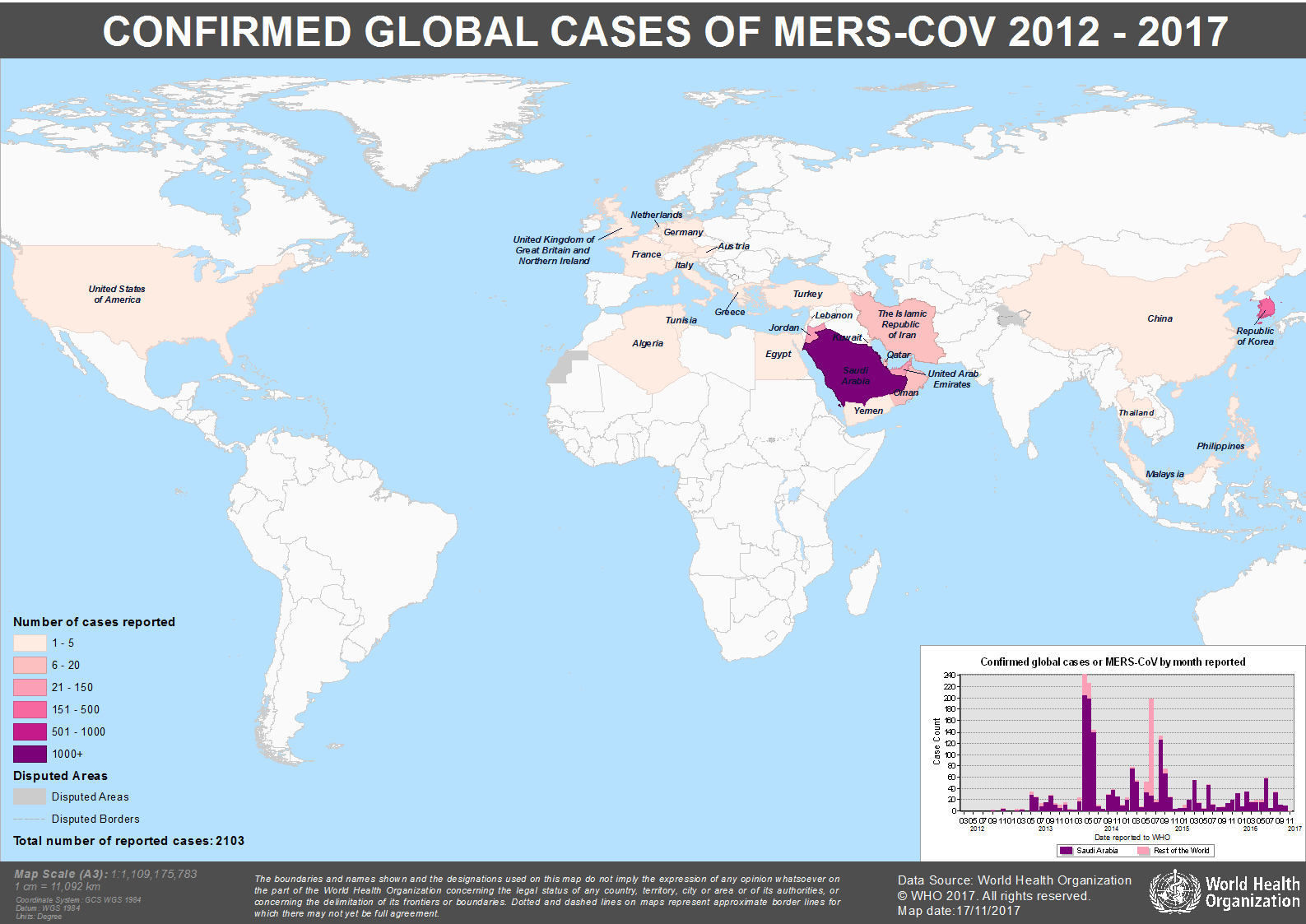 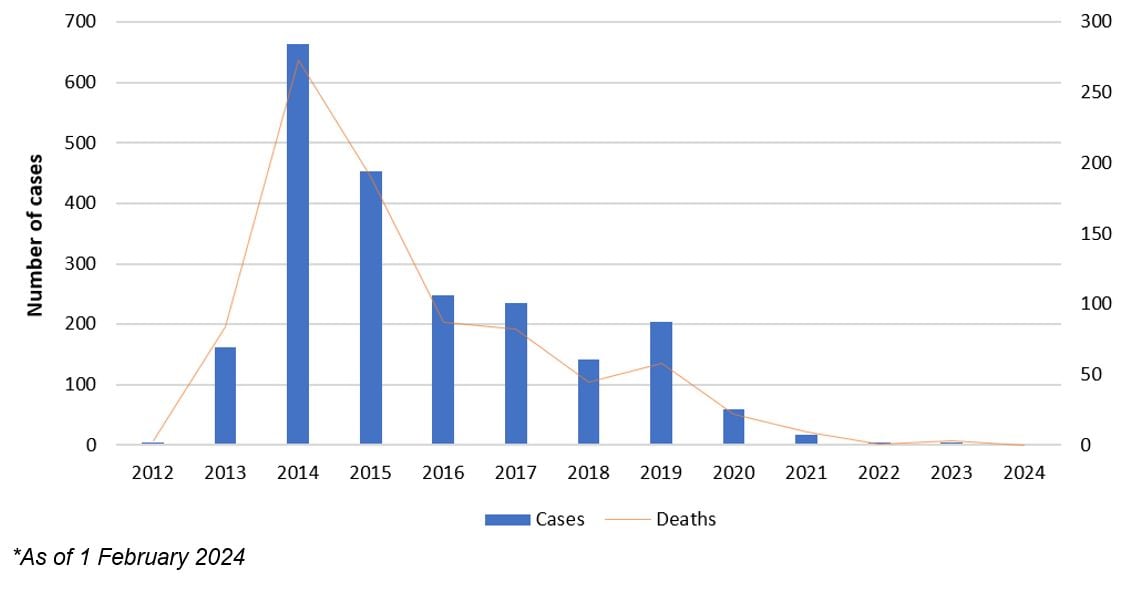 MERS
Middle East Respiratory Syndrome
coronavirus 
akutní respirační onemocnění
první případy v Jordánsku v dubnu 2012
rezervoár velbloudy
přenos vzduchem, jen při blízkém kontaktu (nemocnice)
smrtnost 30 – 40%
terapie symptomatická
Infekce přenášené vzduchem 
SARS-CoV2
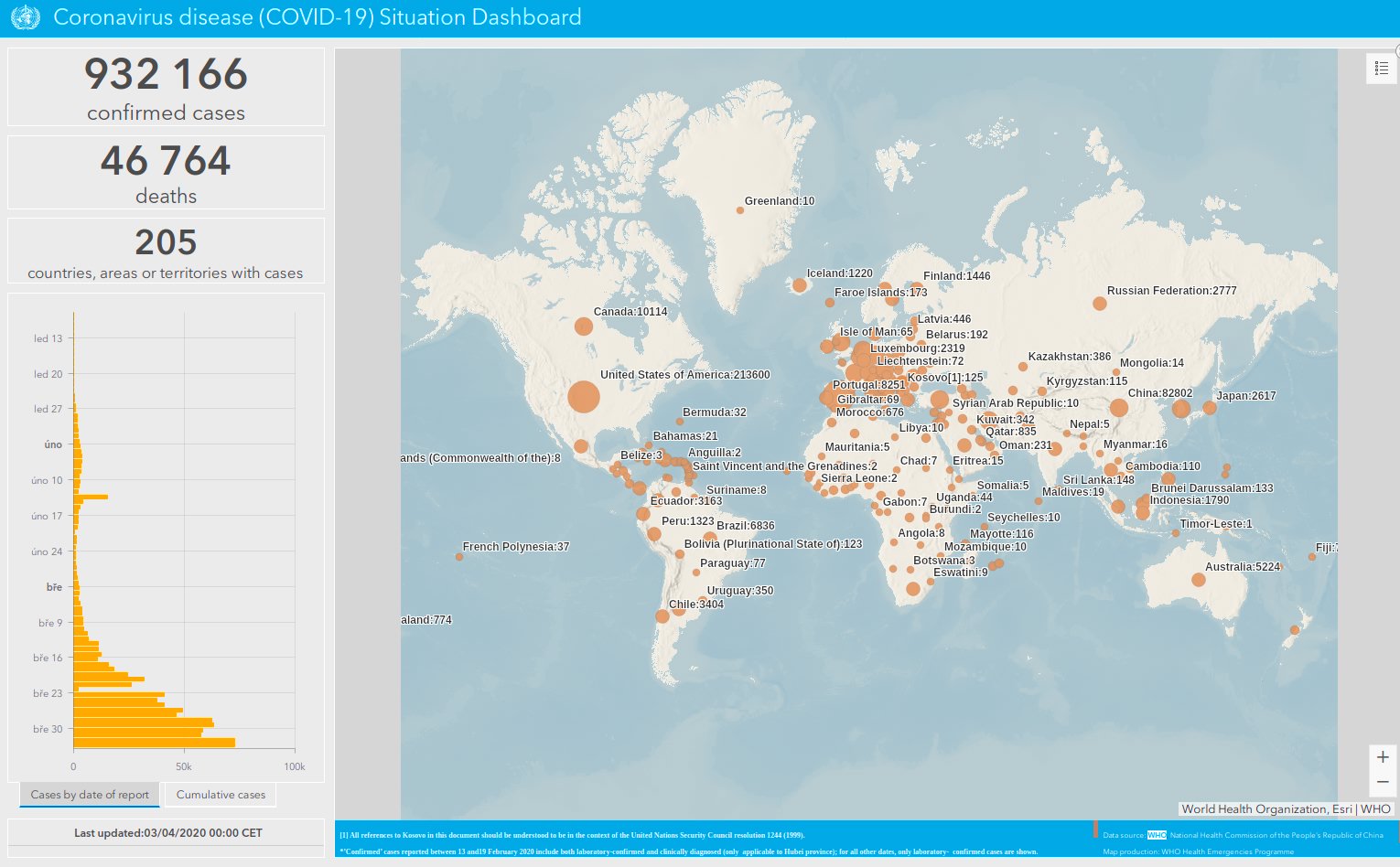 Po 3 měsících od začátku pandemie v Číně!
Cestovní poradenství
Termín cesty
ubytování
Předpokládané speciální aktivity

Předchozí vakcinace
poslední očkování proti tetanu
Předchozí pobyt v tropických oblastech  (prodělal Dengue?)
OA: (komplikace interních komorbidit během cesty)
FA: 
Alergie. 
Gravidita + předpokládaná do 3 měsíců (Zika)
Kojení
[Speaker Notes: Seznam dlouhodobě užívaných léků
(Antimalarická profylaxe)
Repelent
Krém s UV filtrem
Základní potřeby pro první pomoc při poranění nebo úrazu
Léky proti alergiím: Frenistil gel, Dithiaden tbl, Zyrtec, ..
Léky proti bolesti a teplotě: paracetamol, ibuprofen, Ataralgin
Léky proti průjmu: Smecta, Endiaron, Normix / Ercefuryl, Imodium / Reasec
Rehydratační roztoky
Antibiotika – doxycyklin, cefuroxim]
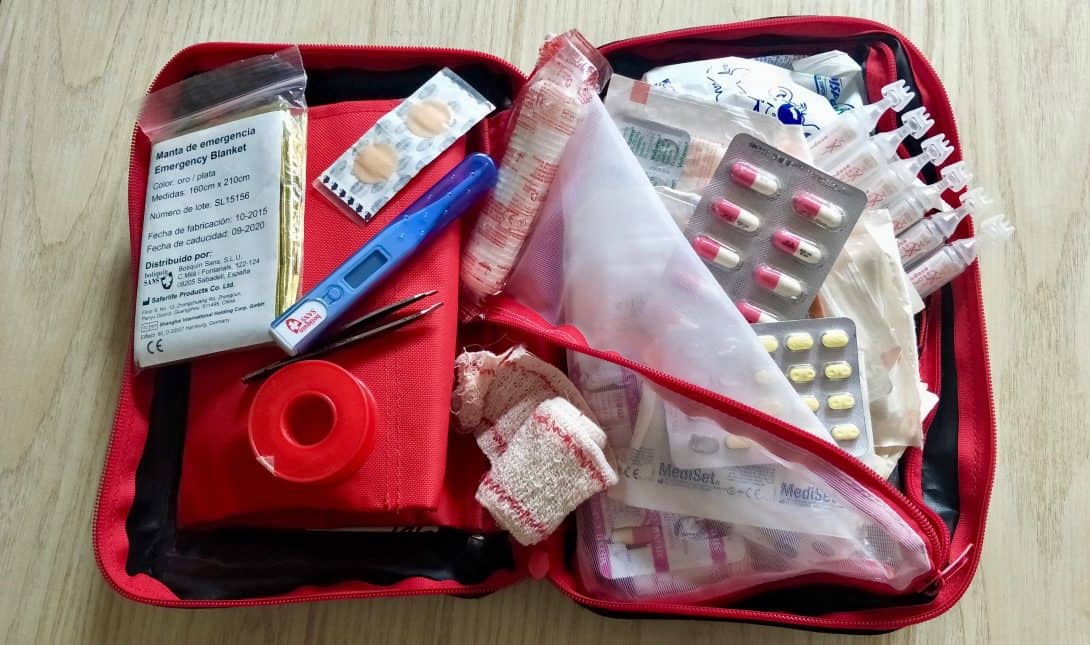 Cestovní lékárna
Základní potřeby pro první pomoc při poranění nebo úrazu, repelent, krém s UV filtrem
Chronická medikace a antimalarika
3) Orální rehydratační roztok, například Enhydrol nebo Kulíšek
4) Léky na průjem: 
	- Hidrasec – při objemných průjmech jakékoliv etiologie
	- Smecta – průjem a zvracení rychle po konzumaci podezřelého jídla, při trvání víc jak 1 den nemá význam
	- Endiaron – pokryje i případné bakteriální či parazitární střevní infekce
	- Reasec nebo Imodium  – použití pokud nebude teplota nad 37,5°C a krev ve stolici, zejména během letu 
	- Normix – v případě průjmu s horečkou nebo a krví ve stolici
5) Analgetika (paracetamol, ibuprofen)
6) Antihistaminika (gel nebo tablety, například Zodac)
7) Antibiotika
[Speaker Notes: Seznam dlouhodobě užívaných léků
(Antimalarická profylaxe)
Repelent
Krém s UV filtrem
Základní potřeby pro první pomoc při poranění nebo úrazu
Léky proti alergiím: Frenistil gel, Dithiaden tbl, Zyrtec, ..
Léky proti bolesti a teplotě: paracetamol, ibuprofen, Ataralgin
Léky proti průjmu: Smecta, Endiaron, Normix / Ercefuryl, Imodium / Reasec
Rehydratační roztoky
Antibiotika – doxycyklin, cefuroxim]
Možnosti očkování
Typhim Vi 0,5ml (vakcína proti břišnímu tyfu)
Havrix 1440 (vakcína proti žloutence typu A)
Twinrix Adult (vakcína proti žloutence typu A+B)
Boostrix (kombinovaná adsorbovaná vakcína proti difterii, tetanu a pertusi)
Stamaril (živá vakcína proti žluté zimnici)
Qdenga (živá vakcína proti horečce dengue)
Vacteta (vakcína proti tetanu)
Imovax polio (vakcína proti poliomyelitidě)
Boostrix polio (vakcína proti difterii, tetanu, pertusi (acelulární) a poliomyelitidě)
Menveo, Nimenrix (vakcína proti meningokokům skupin A, C, W-135 a Y)
Bexsero, Trumenba (vakcína proti meningokokům skupiny B)
Vaxigrip tetra (vakcína proti chřipce)
Dukoral (vakcína proti choleře)
Verorab (vakcína proti vzteklině)
Priorix (kombinovaná živá atenuovaná vakcína proti spalničkám, příušnicím a zarděnkám)
+ další
[Speaker Notes: Seznam dlouhodobě užívaných léků
(Antimalarická profylaxe)
Repelent
Krém s UV filtrem
Základní potřeby pro první pomoc při poranění nebo úrazu
Léky proti alergiím: Frenistil gel, Dithiaden tbl, Zyrtec, ..
Léky proti bolesti a teplotě: paracetamol, ibuprofen, Ataralgin
Léky proti průjmu: Smecta, Endiaron, Normix / Ercefuryl, Imodium / Reasec
Rehydratační roztoky
Antibiotika – doxycyklin, cefuroxim]
Profylaxe malárie
Primárně ochrana před sáním komárů pomocí vhodného oděvu, moskytiér a užíváním repelentů (50% DEET). 

Antimalarická chemoprofylaxe při vysokém riziku malárie:
V ČR t.č. dostupný jen Malarone - v den vstupu do rizikové oblasti a 7 dnů po návratu. 

Jako levnější alternativa doxycyklin 100mg / den 1 den před vstupem, pokračovat 4 týdny po návratu.

Případně jen pohotovostní samoléčba při cestách do odlehlých oblastí a nedostupnosti lékařské péče: Malarone 4 tbl./den po 3 dny nebo Riamet 8 tbl./den po 3 dny (u nás nelze aktuálně Riamet koupit).
[Speaker Notes: Seznam dlouhodobě užívaných léků
(Antimalarická profylaxe)
Repelent
Krém s UV filtrem
Základní potřeby pro první pomoc při poranění nebo úrazu
Léky proti alergiím: Frenistil gel, Dithiaden tbl, Zyrtec, ..
Léky proti bolesti a teplotě: paracetamol, ibuprofen, Ataralgin
Léky proti průjmu: Smecta, Endiaron, Normix / Ercefuryl, Imodium / Reasec
Rehydratační roztoky
Antibiotika – doxycyklin, cefuroxim]
Nezapomeňte se před cestou podívat na     CDC Yellow Book.
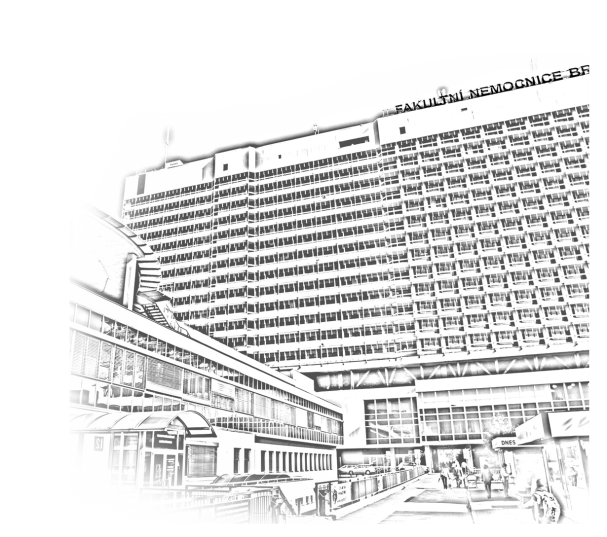 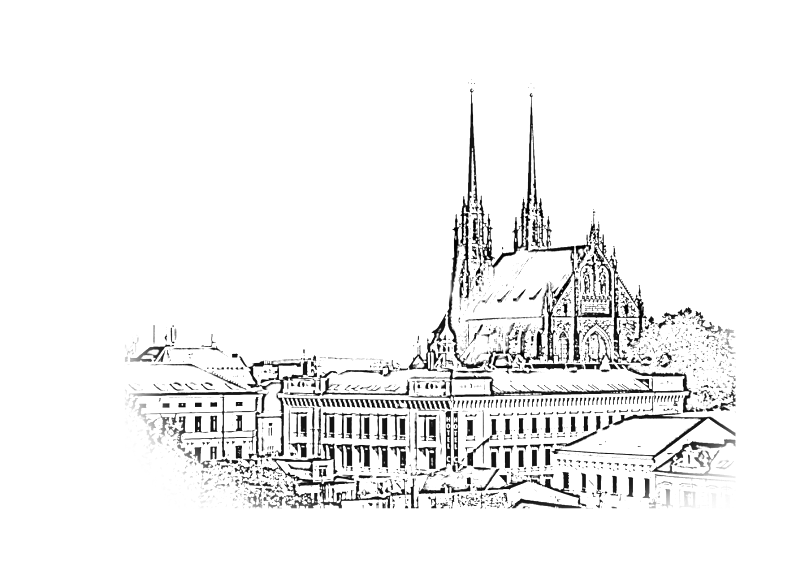 Děkuji za pozornost.
MUDr. Matúš Mihalčin, Ph.D.
Lékařská fakulta Masarykovy Univerzity, Brno
Klinika infekčních chorob, Fakultní nemocnice Brno